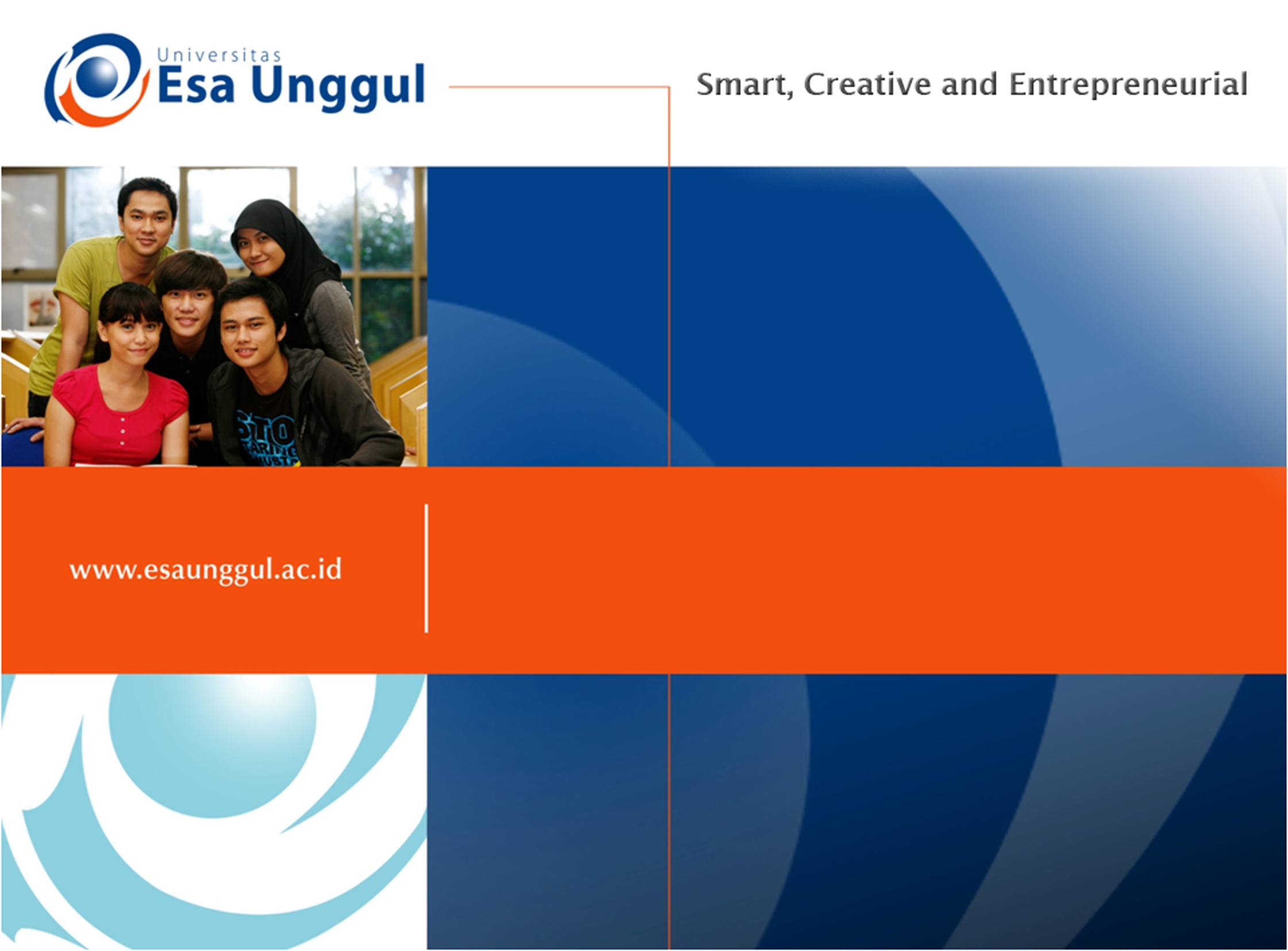 ANALISIS DAN PERANCANGAN SISTEM
PERTEMUAN - 2
NOVIANDI
PRODI MIK | FAKULTAS ILMU-ILMU KESEHATAN
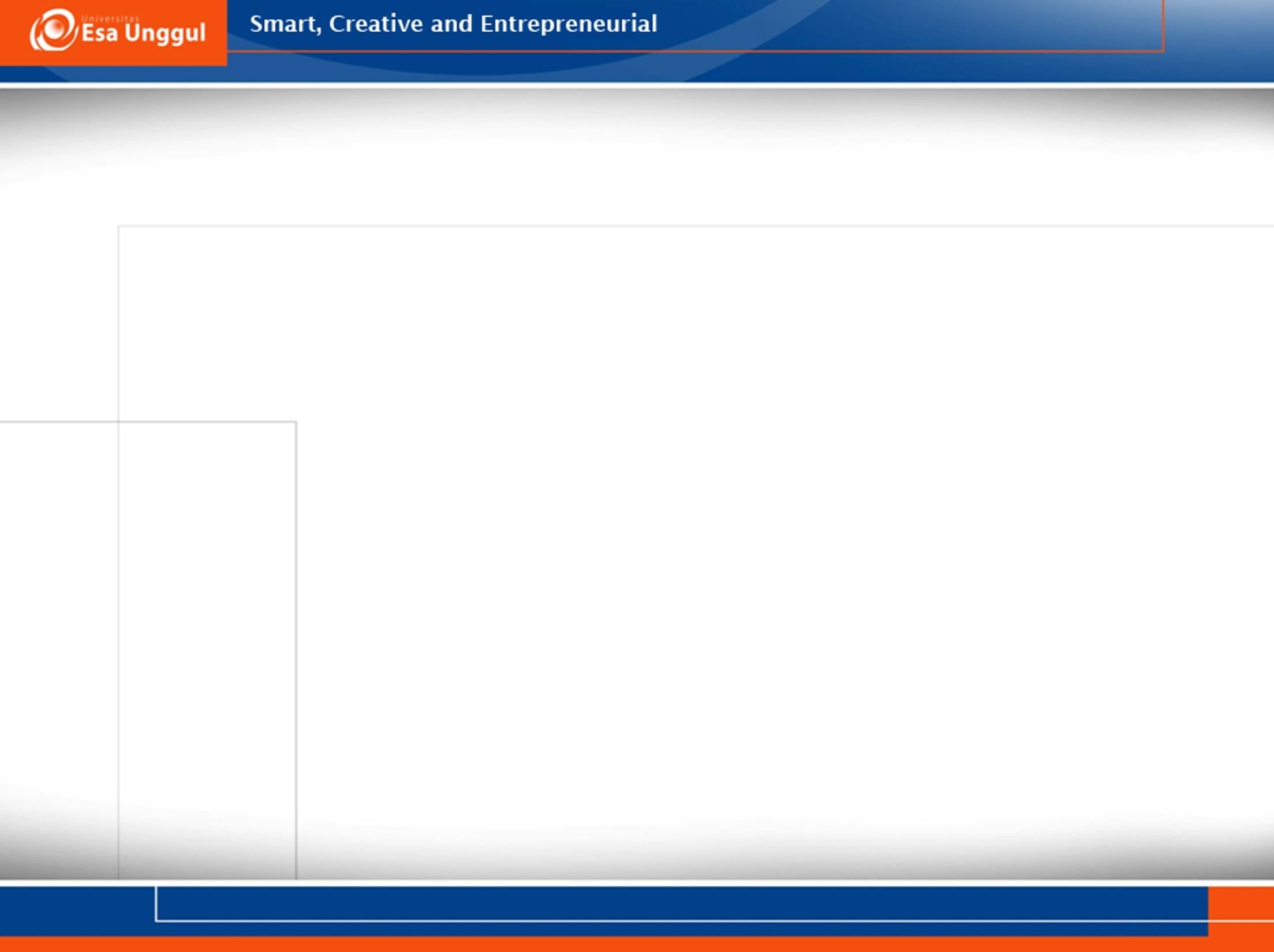 Tujuan
Metodologi Pengembangan Sistem 
Kelemahan SDLC Tradisional
Pengembangan Sistem Informasi dan Pendekatan-pendekatan dalam pengembangan sistem
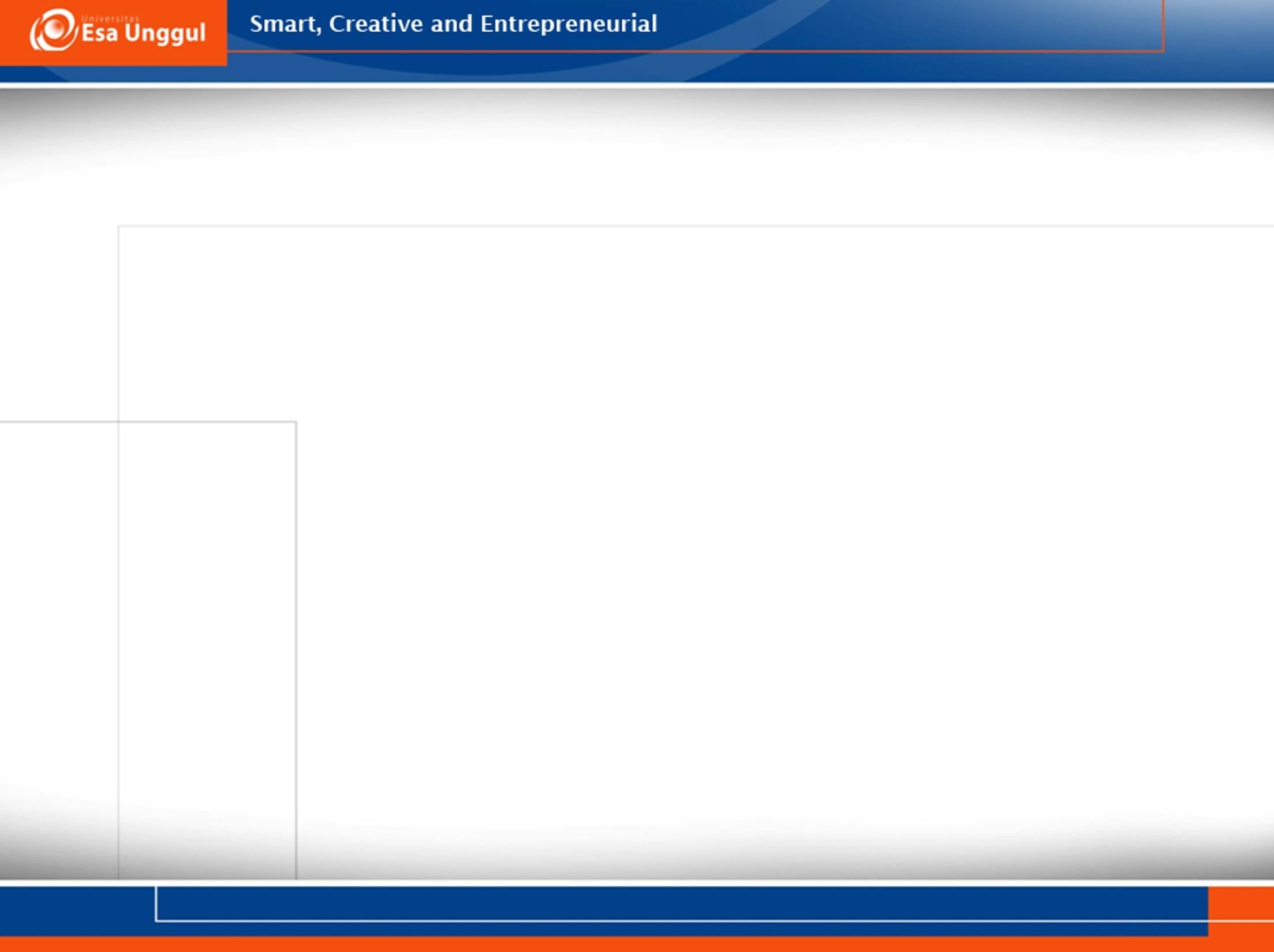 Analisis dan Perancangan Sistem
Analisis sistem adalah Cara memahami dan menspesifikasi dengan detail apa yang harus dilakukan oleh sistem. 

Sistem desain adalah menjelaskan dengan detail bagaimana bagian-bagian dari sistem informasi diimplementasikan. 

Analisis dan Desain Sistem adalah informasi (ANSI) bisa didefinisikan sebagai proses organisasional kompleks dimana sistem informasi berbasis komputer diimplementasikan atau bisa diringkasi sebagai berikut:

Analysis: mendefinisikan masalah.
	from requirements to specification
Desain: memecahkan masalah
	from specification to implementation
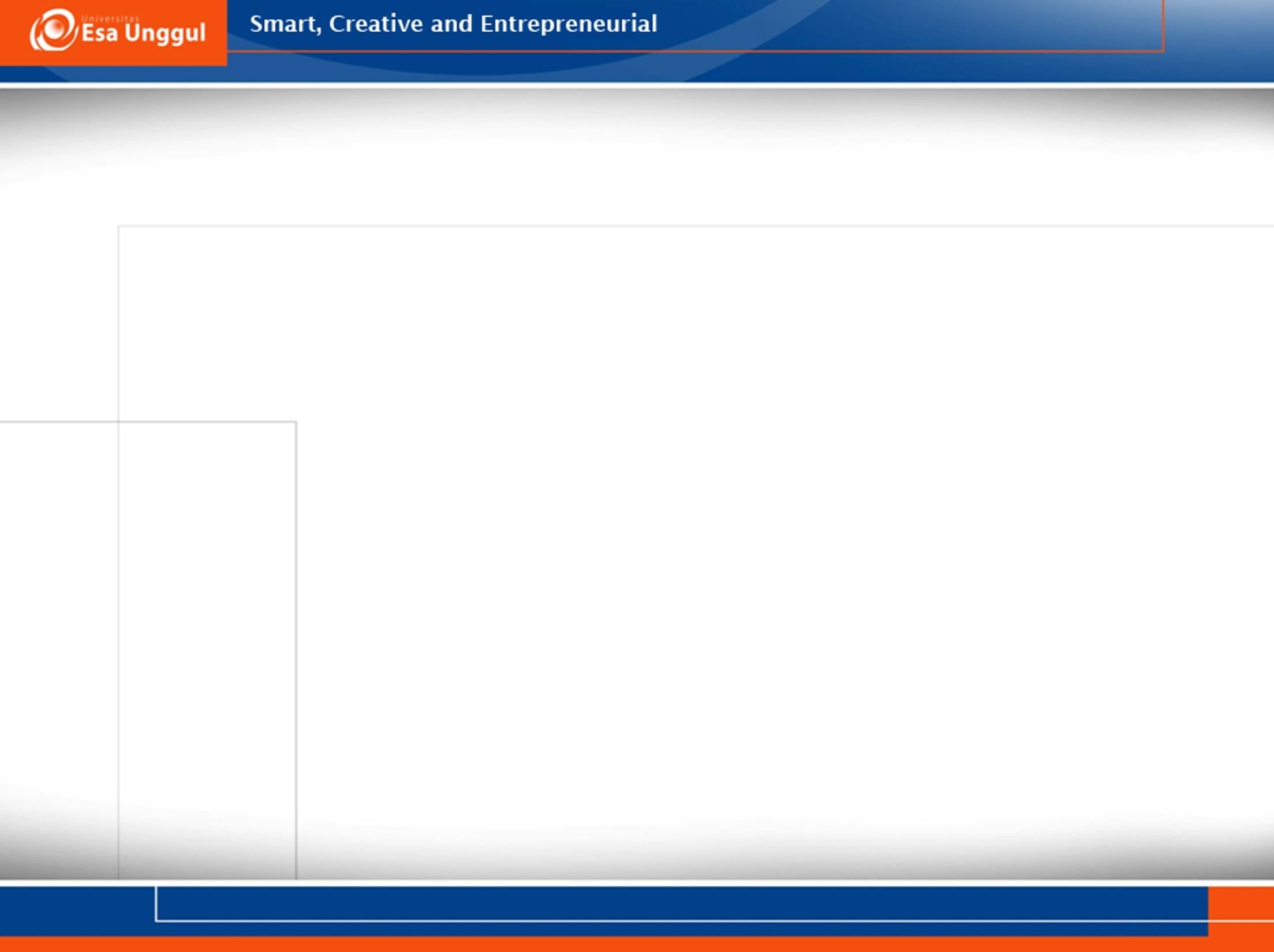 Alasan Pentingnya Tahapan ANSI
Tahapan analisis akan menentukan maslah apa yang harus diselesaikan pada organisasi atau perusahaan. 
Metode ANSI merupakan metode yang cukup lama dipakai untuk membangun perangkat lunak konvensional. 
ANSI menawarkan profesi baru sebagai seorang analis.
Bagaimana membangun sistem informasi 
Bagaimana menganalisis kebutuhan dari sistem informasi 
Bagaimana merancang sebuah sistem informasi berbasis komputer 
Bagaimana memecahkan masalah dalam organisasi melalui sistem informasi
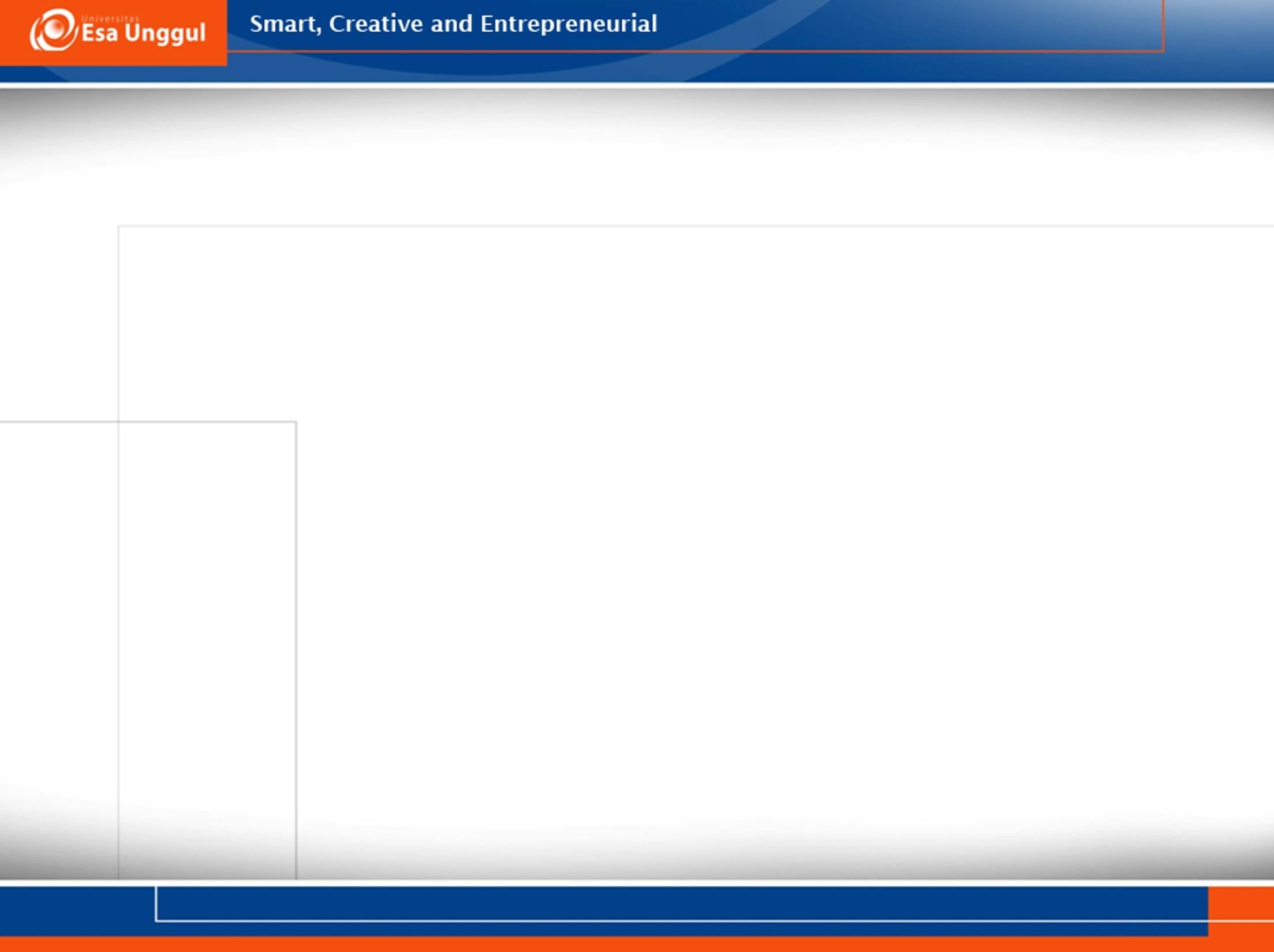 Metodologi Pengembangan Sistem
SDLC merupakan metodologi umum yang digunakan dalam pengembangan sistem. 

Fase-fase SDLC
Identifikasi dan seleksi proyek 
Inisiasi dan perencanaan proyek 
Analisis
Desain
	a. Desain logical
	b. Desain fiscal 
Implementasi
Pemeliharaan
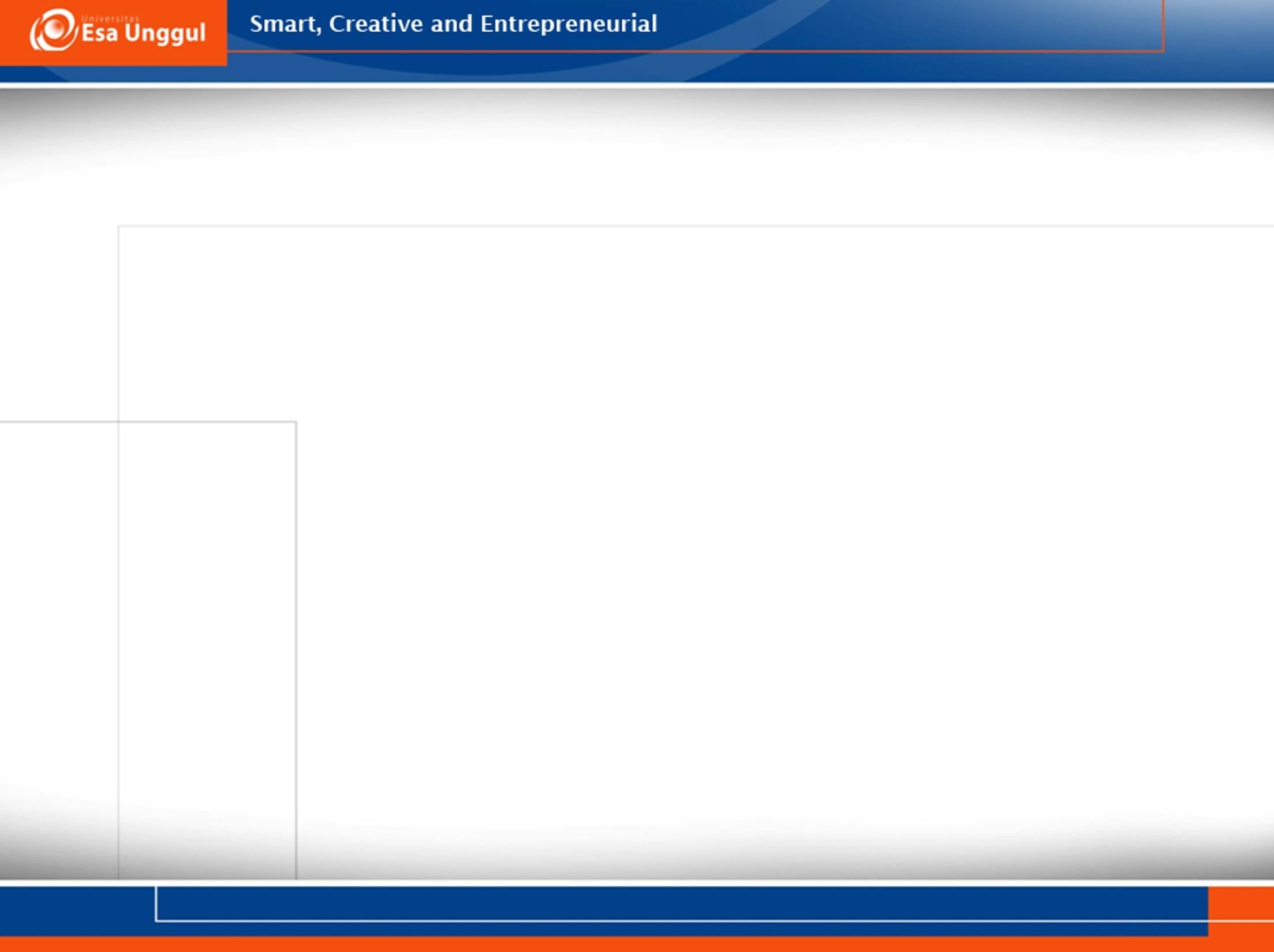 Identifikasi dan Seleksi Proyek
Mengidentifikasi proyek-proyek yang potensial 
Melakukan Klasifikasi dan merangking proyek 
Memilih proyek untuk di kembangkan
Inisiasi dan Perencanaan Proyek
Menentukan secara detail rencana kerja yang harus dikerjakan.
Durasi yang diperlukan masing-masing tahap 
Sumber daya manusia
Perangkat lunak 
Perangkat keras 
Financial diestimasi
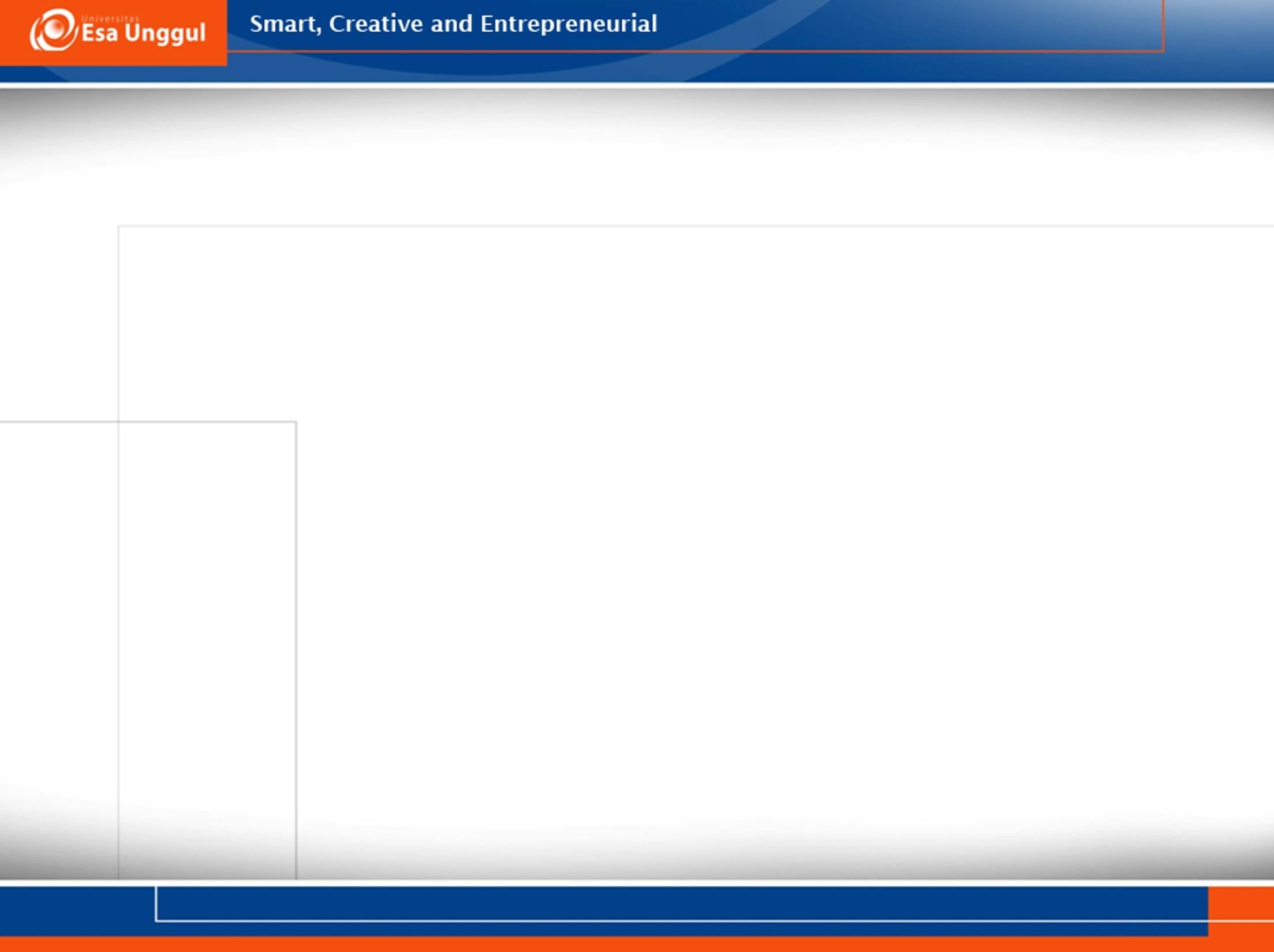 Tahap Analisis
Pengumpulan informasi 
Mendefinisikan sistem requirement (kebutuhan sistem)
Memprioritaskan kebutuhan 
Menyusun dan mengevaluasi alternative 
Mengulas kebutuhan dengan pihak manajemen
Tahap Desain
Desain logis
Deskripsi fungsional mengenai data dan proses yang ada dalam sistem baru 
Deskripsi yang detail dari spesifikasi sistem, meliputi:
Input (data apa saja yang menjadi input)
Output (Informasi apa saja yang menjadi output)
Proses (Prosedur apasaja yang harus dieksekusi untuk mengubah input menjadi output
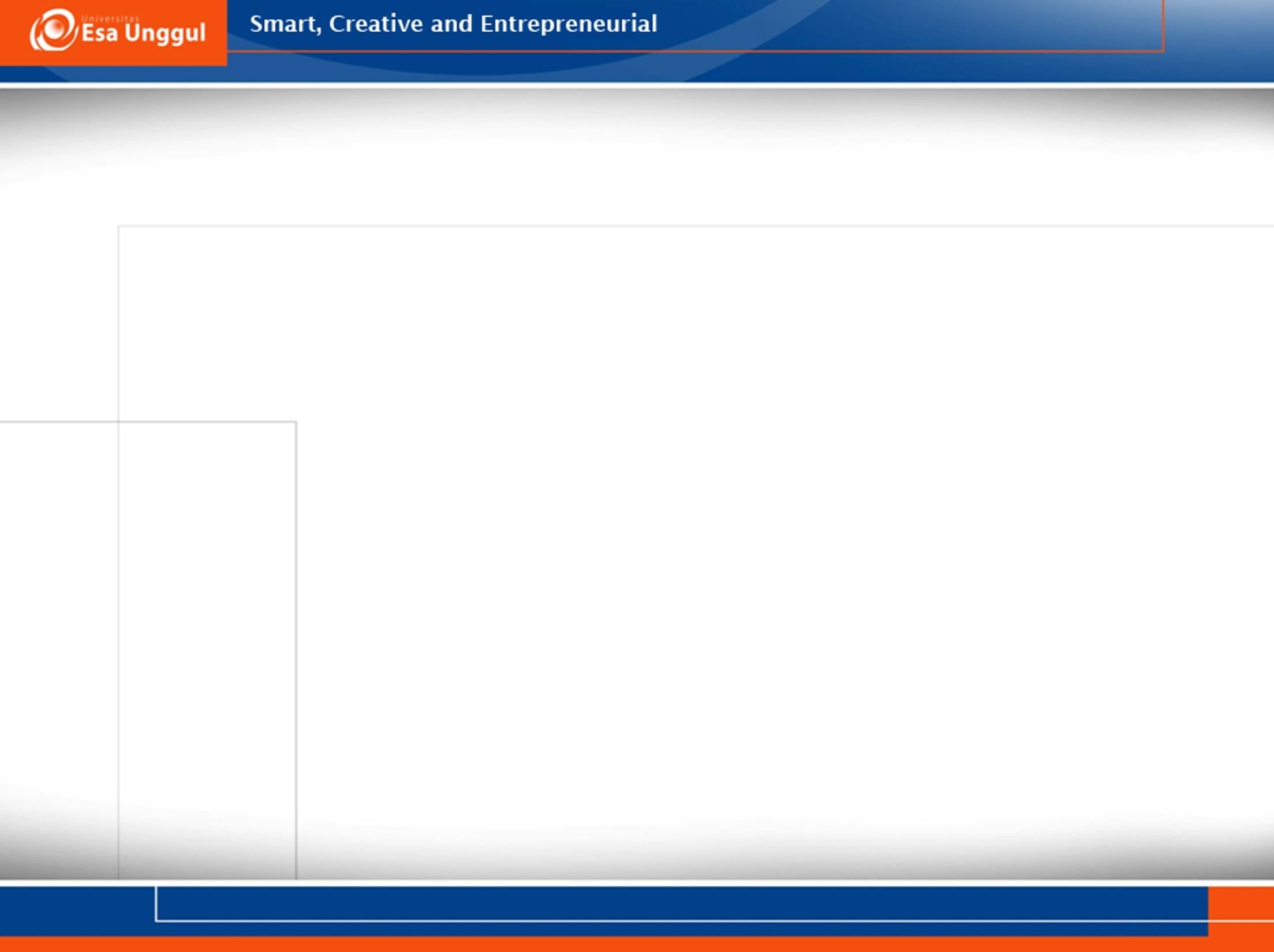 Tahap Desain >>
Desain Fisik
Deskripsi teknis, mengenai pilihan teknologi perangkat lunak dan perangkat keras yang digunakan. 
Deskripsi yang detail dari spesifikasi sistem
Modul-modul program 
File-file 
Sistem jaringan 
Sistem perangkat lunak
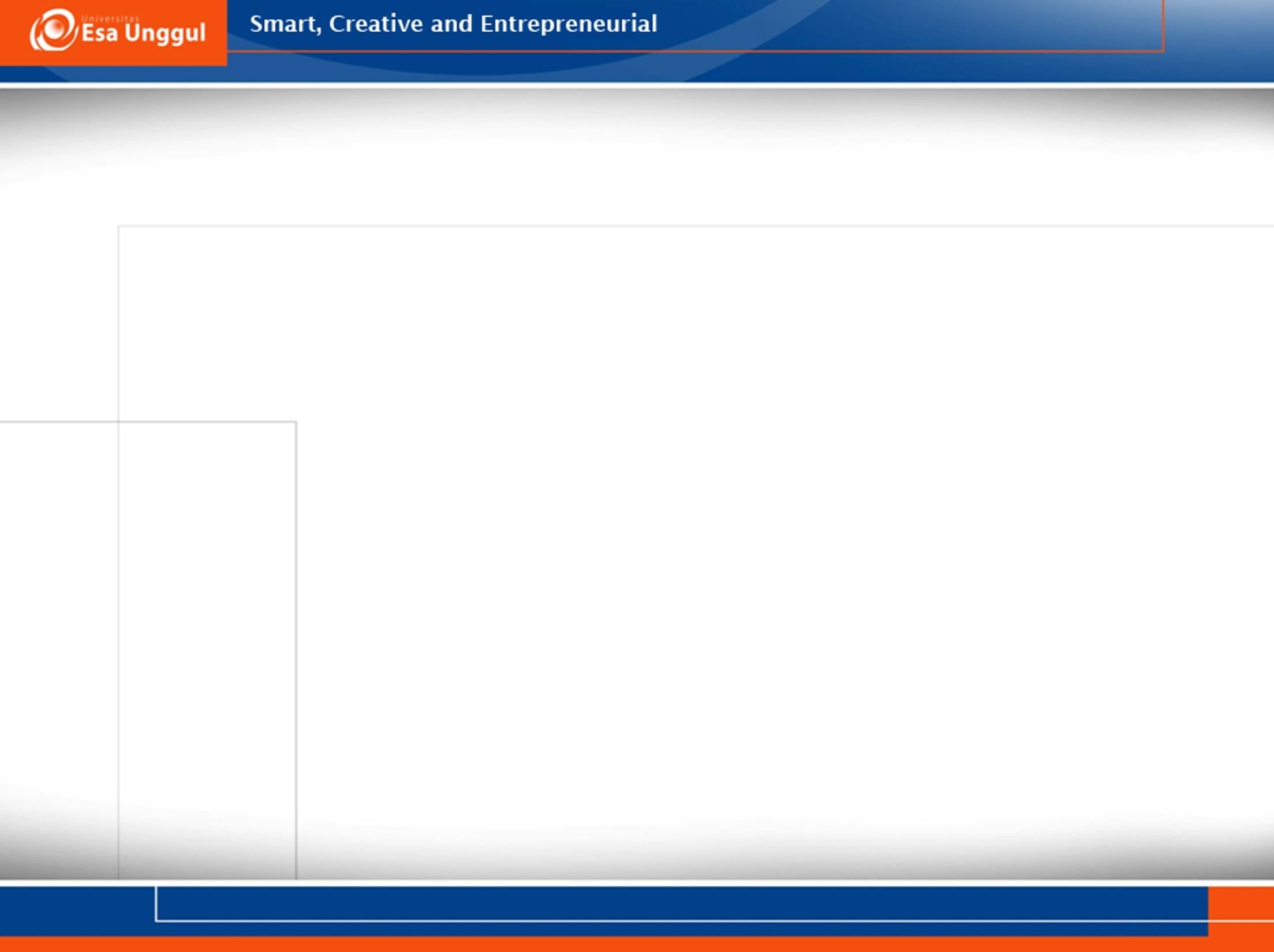 Tahap Desain
Aktivitas yang dilakukan dalan tahapan desain
Merancang dan mengintegrasikan jaringan 
Merancang arsitektur aplikasi 
Mendesain antar muka pengguna 
Mendesain sistem antar muka 
Mendesain dan mengintegrasikan database 
Membuat prototype untuk detail dari desain 
Mendesain dan mengintegrasikan kendali sistem
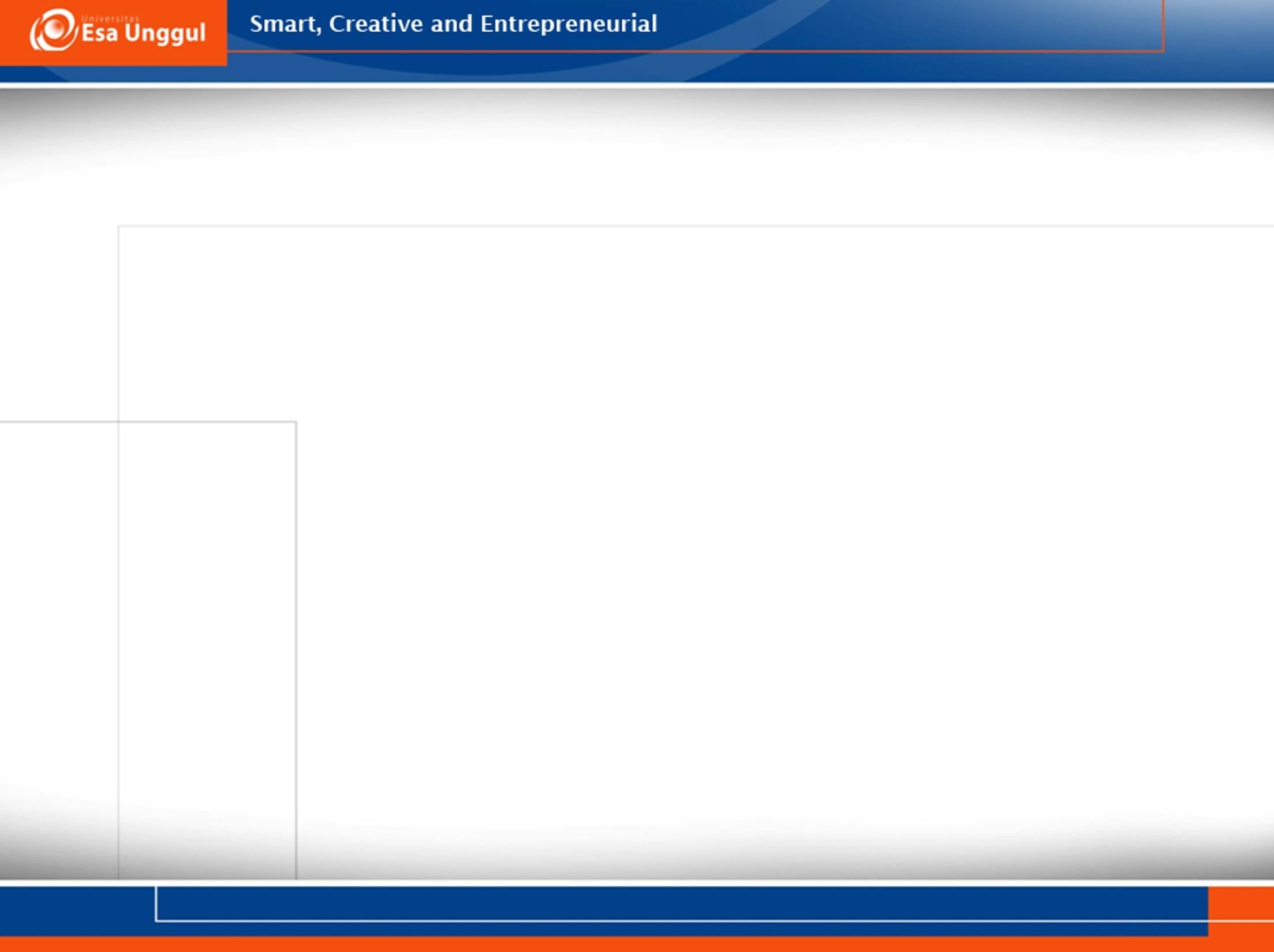 Implementasi
Testing (Program, konfirmasi dengan user)
Instalasi
Pemeliharaan
Beberapa kelemahan SDLC tradisional.
Terlalu boros, baik dari segi biaya maupun waktu saat terjadi perubahan ketika sistem sudah dikembangkan
SDLC merupakan metode dengan pendekatan terstruktur yang mensyaratkan mengikuti semua langkah yang ada.
[Speaker Notes: Beberapa kelemahan SDLC tradisional akibat langkah-langkah sekuensial]
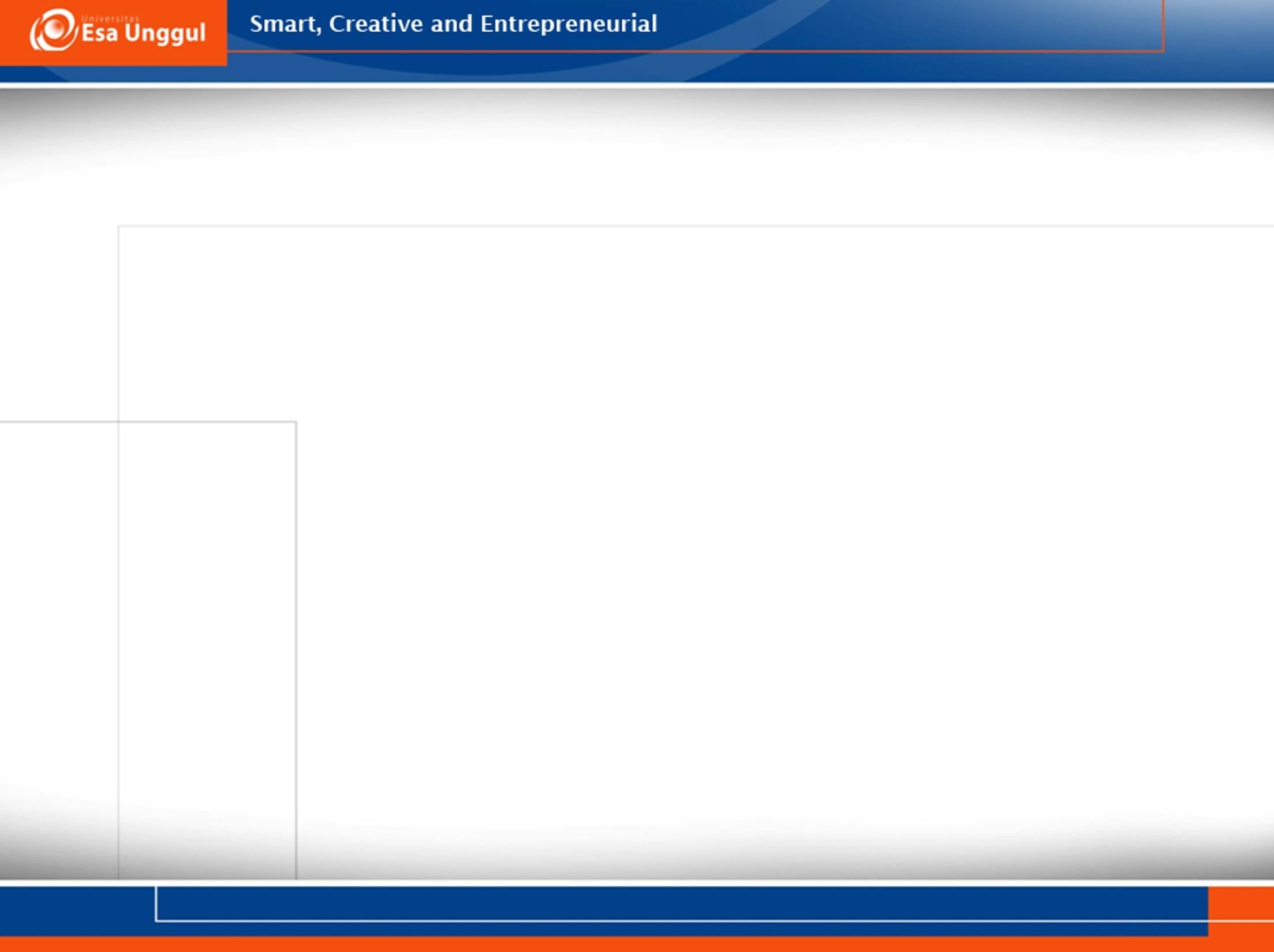 Pengembangan Sistem Informasi
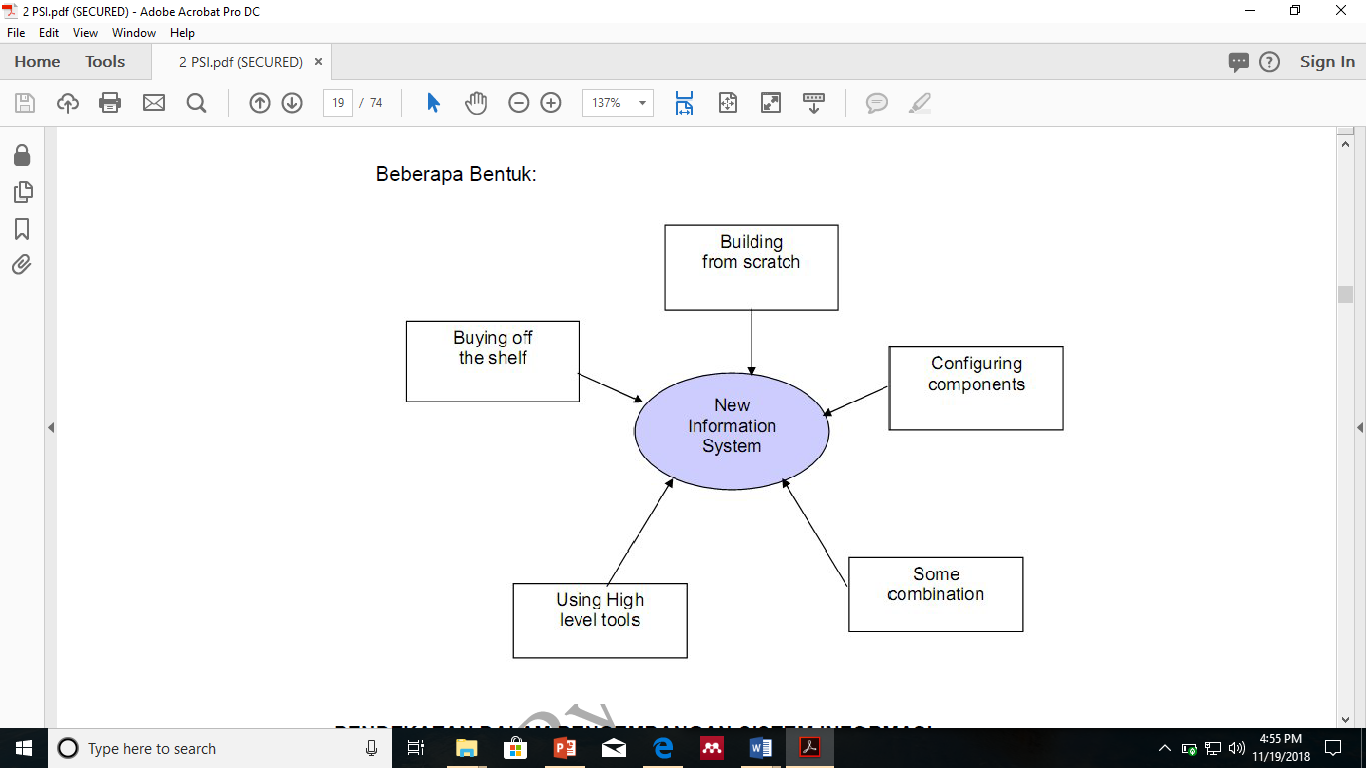 Suatu proses pengaplikasian teknologi informasi untuk suatu tujuan atau menyelesaikan suatu masalah 
Memilah suatu masalah yang besar dan kompleks menjadi beberapa bagian kecil yang dapat diatur.
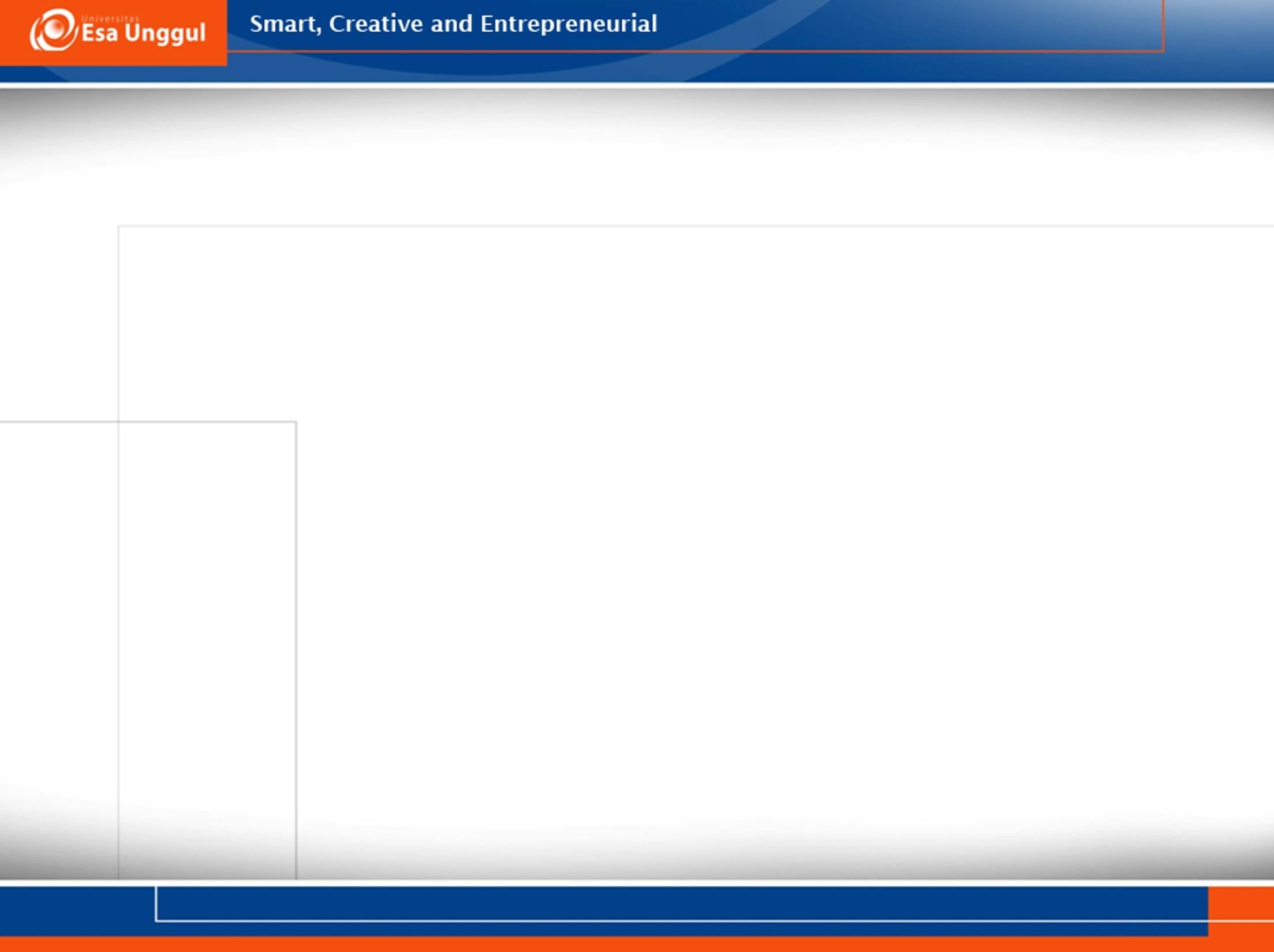 Pendekatan Dalam Pengembangan Sistem Informasi
Pendekatan Berorientasi Proses
Fokus pada alur, penggunaan dan transformasi data dalam suatu sistem informasi
Menggunakan representasi grafik seperti Data Flow Diagram dan Bagan 
Data mengalir dari sumber ke tujuan melalui beberapa tahapan
Struktur data tidak dispesifikasikan 
Kerugian: Berkas data bergantung pada bentuk aplikasi 

Pendekatan Berorientasi Data
Menggambarkan bentuk organisasi data yang tidak bergantung pada aplikasi 
Model data menggambarkan data dan hubungan bisnis antar data
Aturan bisnis menggambarkan bagaimana organisasi merepresentasikan dan memproses data.
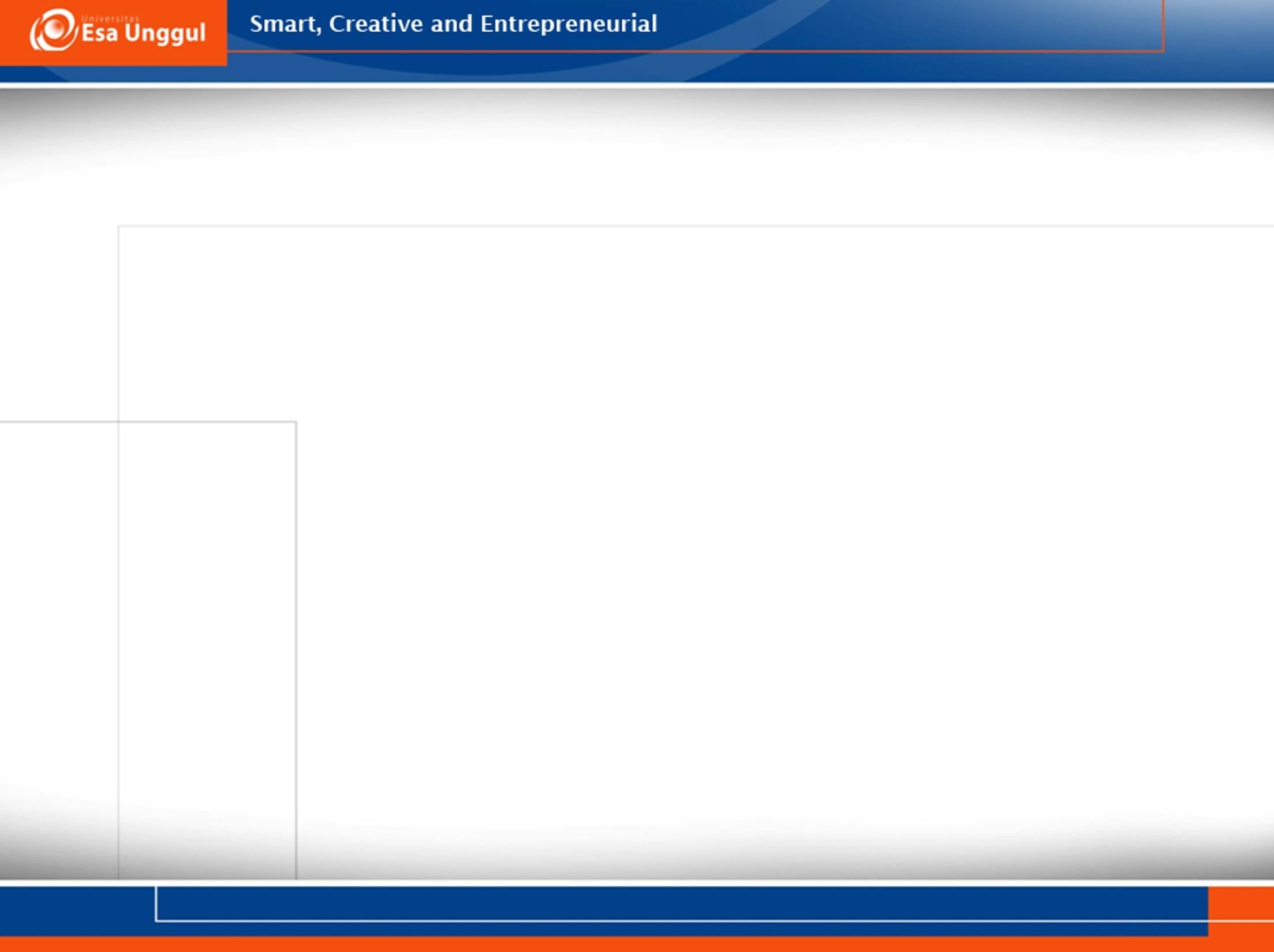 Metodologi Pengembangan Sistem Informasi
Model Waterfall
Analisis kebutuhan dan pendefinisiannya 
Perancangan sistem dan perangkat lunak 
Implementasi dan unit testing 
Integrasi dan pengujian sistem 
Pengoperasian dan perawatan
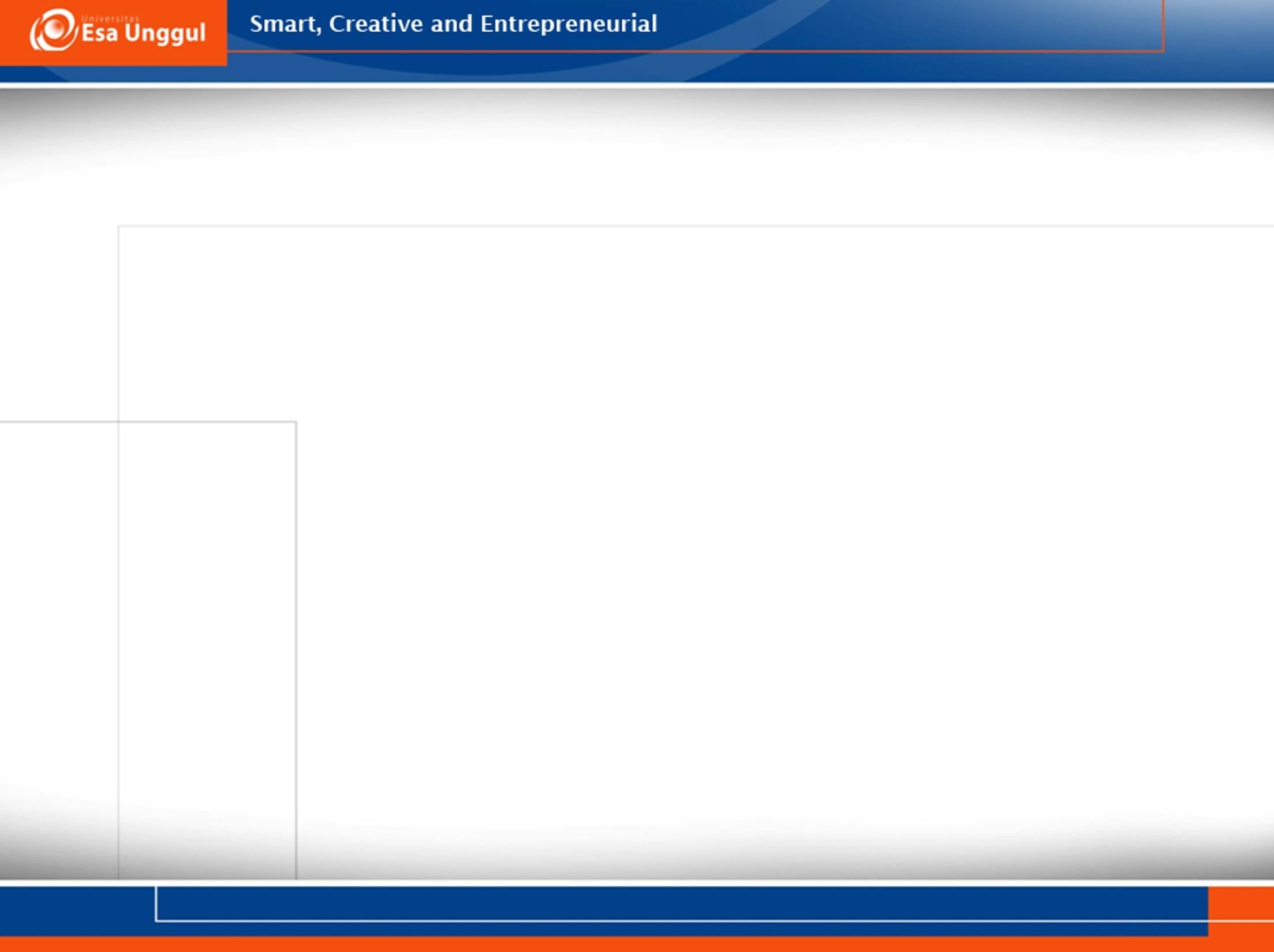 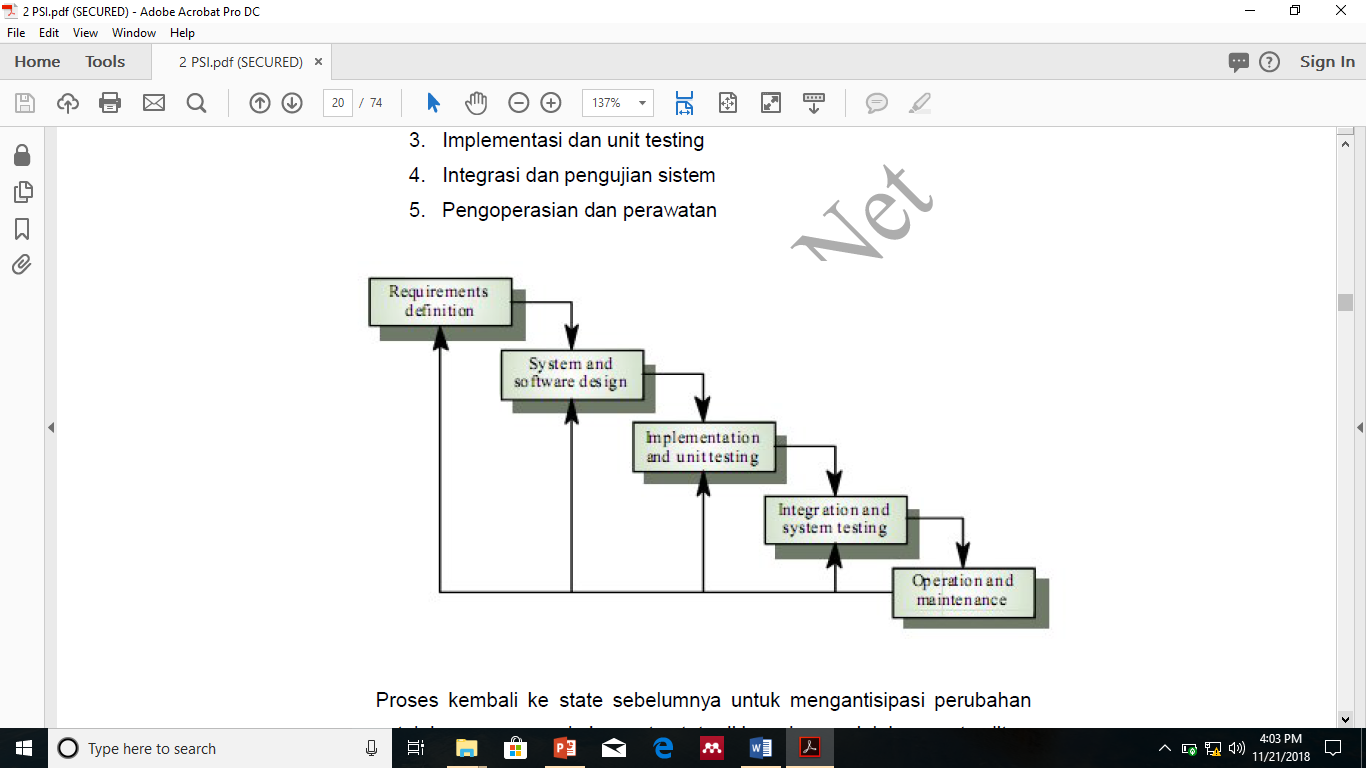 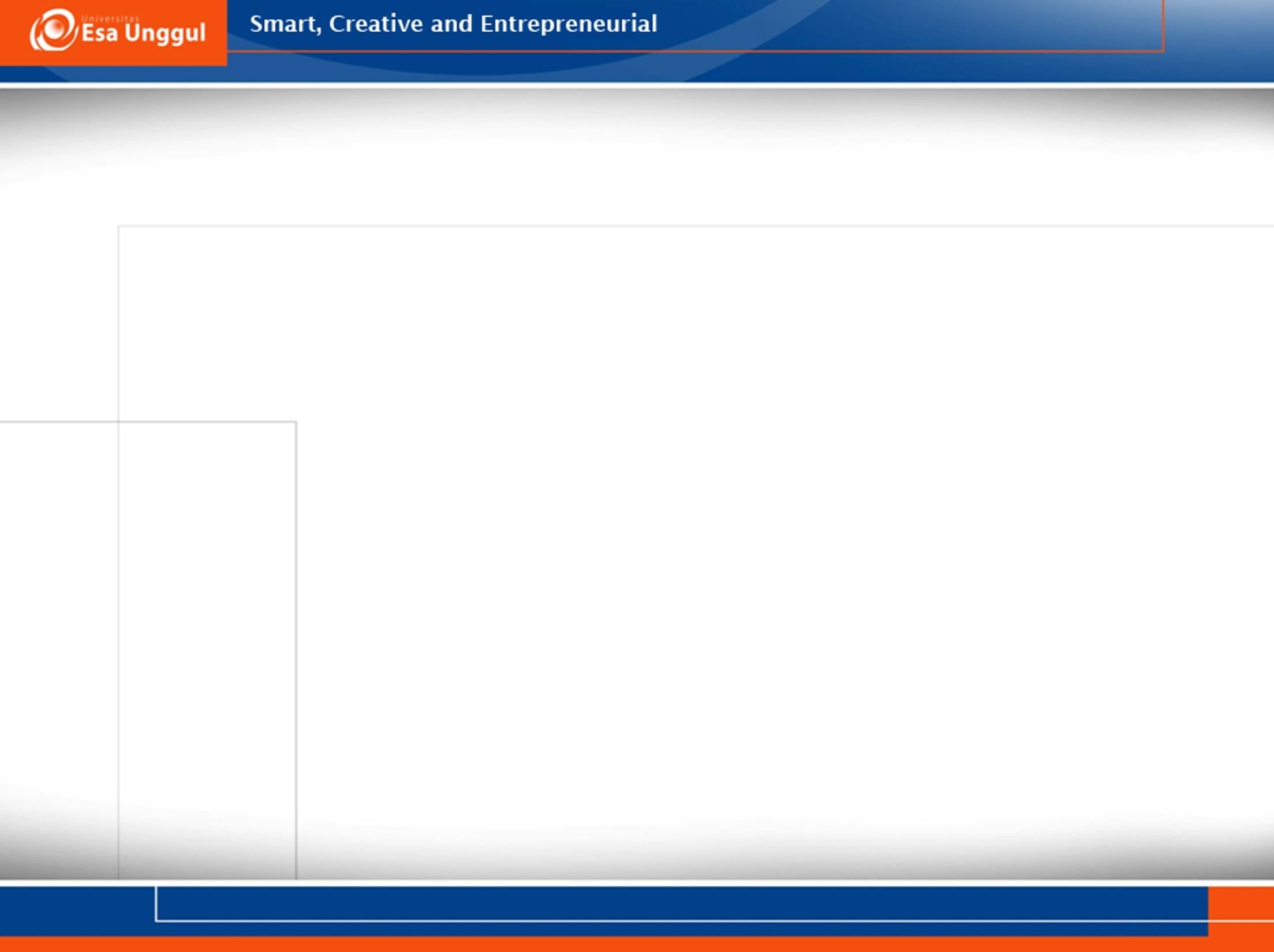 Masalah pada model water fall
Pratisi projek ke stages yang berbeda tidak fleksibel 
Hal ini mengakibatkan sulitnya untuk merespon perubahan kebutuhan pengguna 
Oleh sebab itu model ini hanya cocok digunakan apabila kebutuhan pengguna sudah dimengerti dengan baik
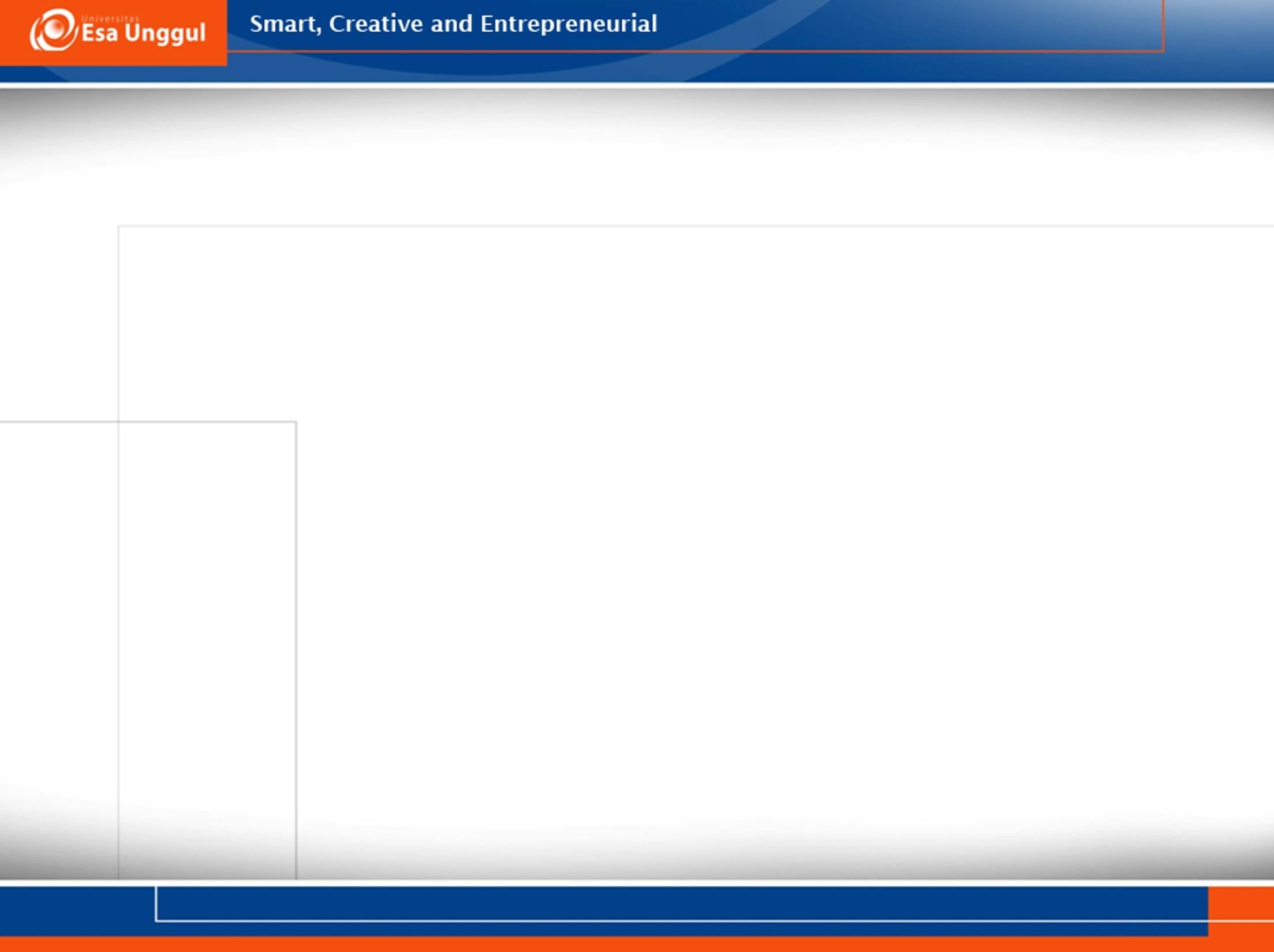 Alternatif SDLC
Pengembangan secara parallel 
Rapid Application Development (RAD)
Pengembangan bertahap
Pengembangan secara prototype
Model spiral 
Model paket
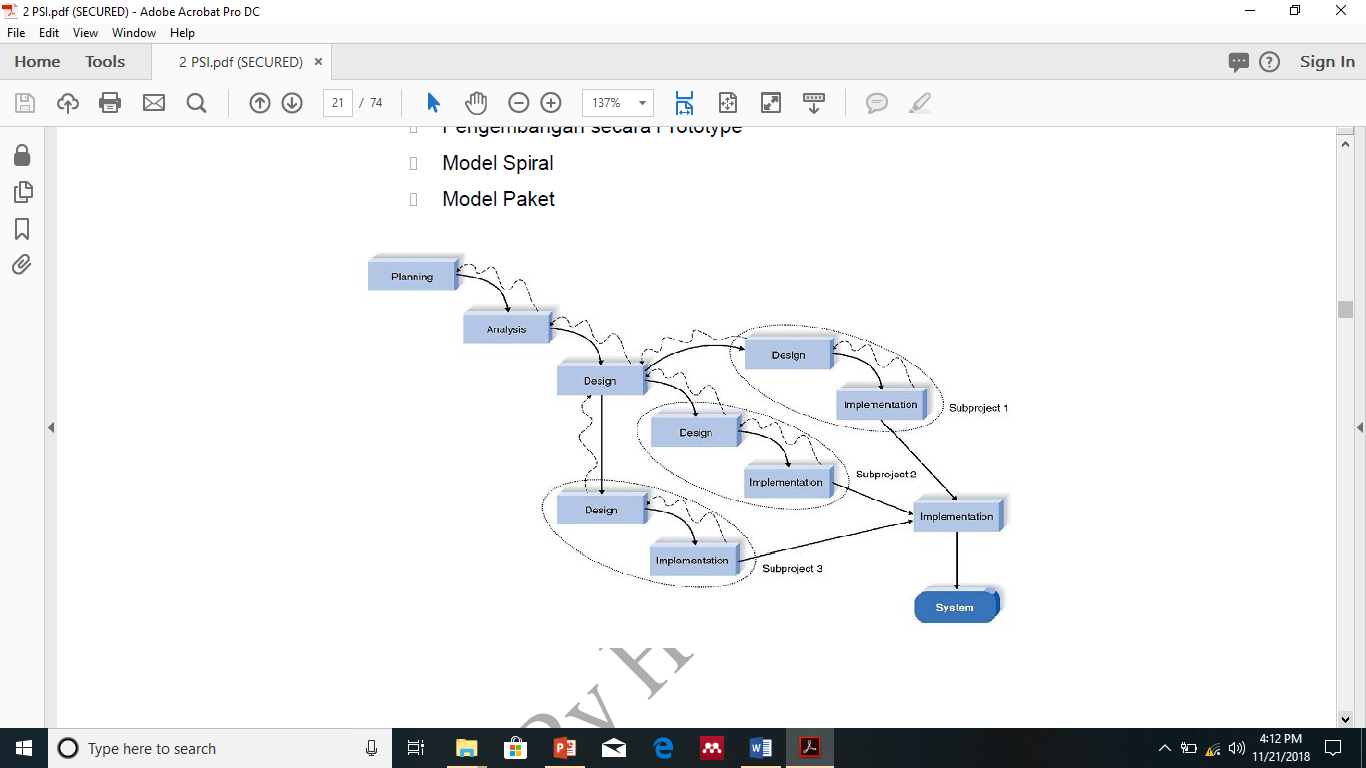 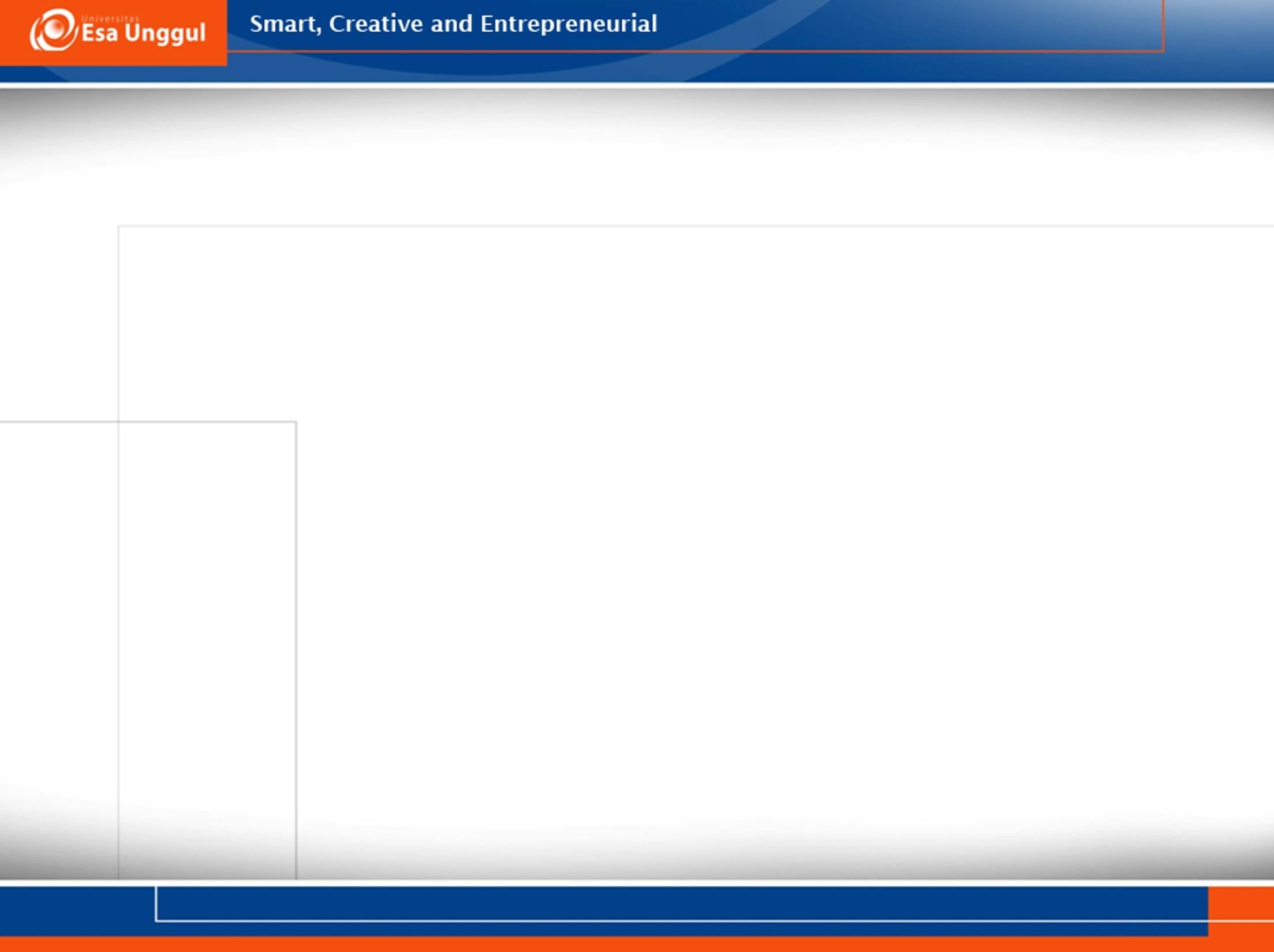 Rapid Application Development
Case Tool
Join Application Development
Menggunakan Bahasa Pemrograman Generasi ke 4 / Visualisasi
Menggunakan pembangkit code (code generator)
Tiga Kategori RAD
Pengembangan bertahap
Deretan versi 
Prototype 
Sistem prototyping
Thow-Away Prototyping
Peracangan prototipe
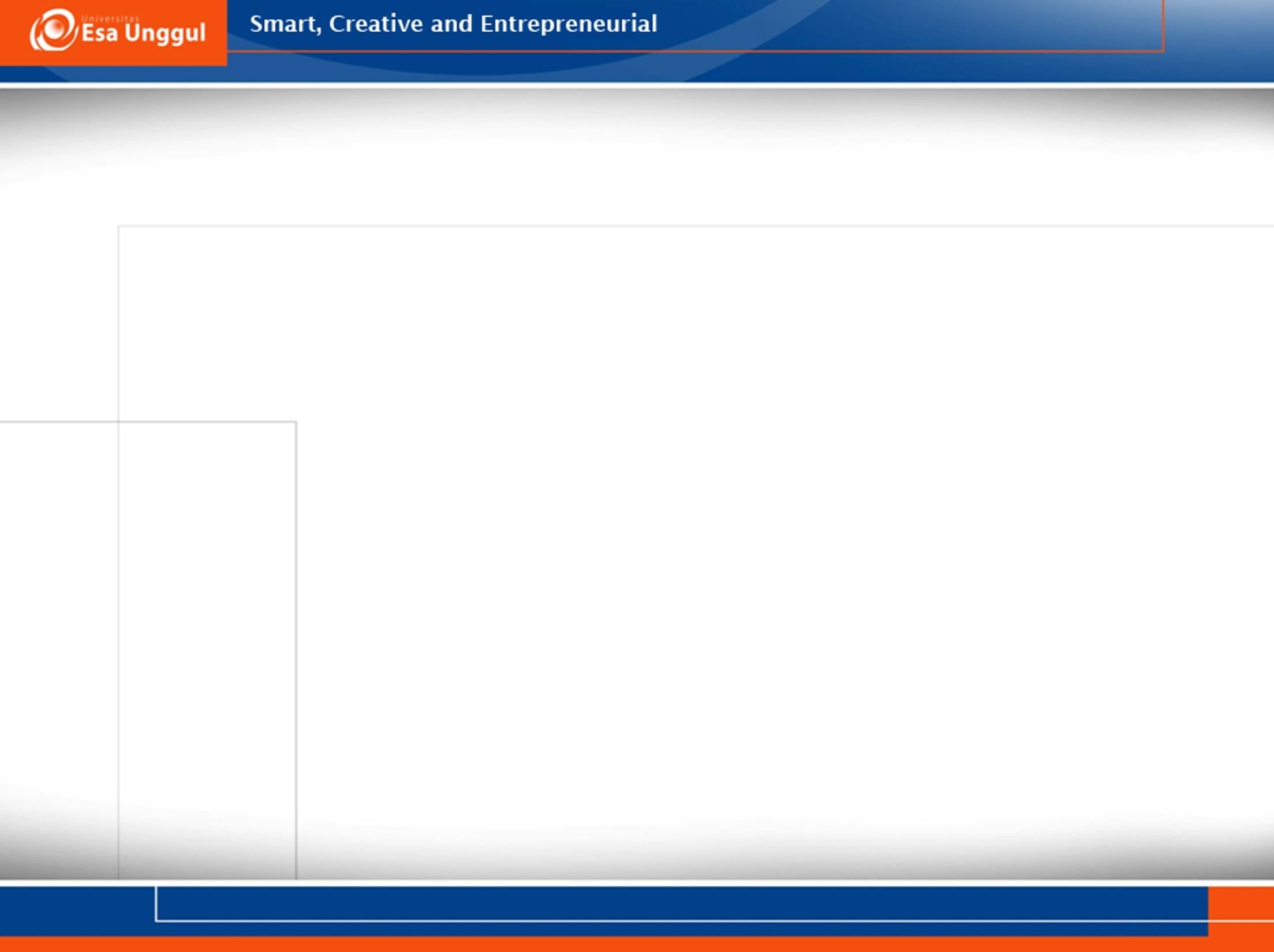 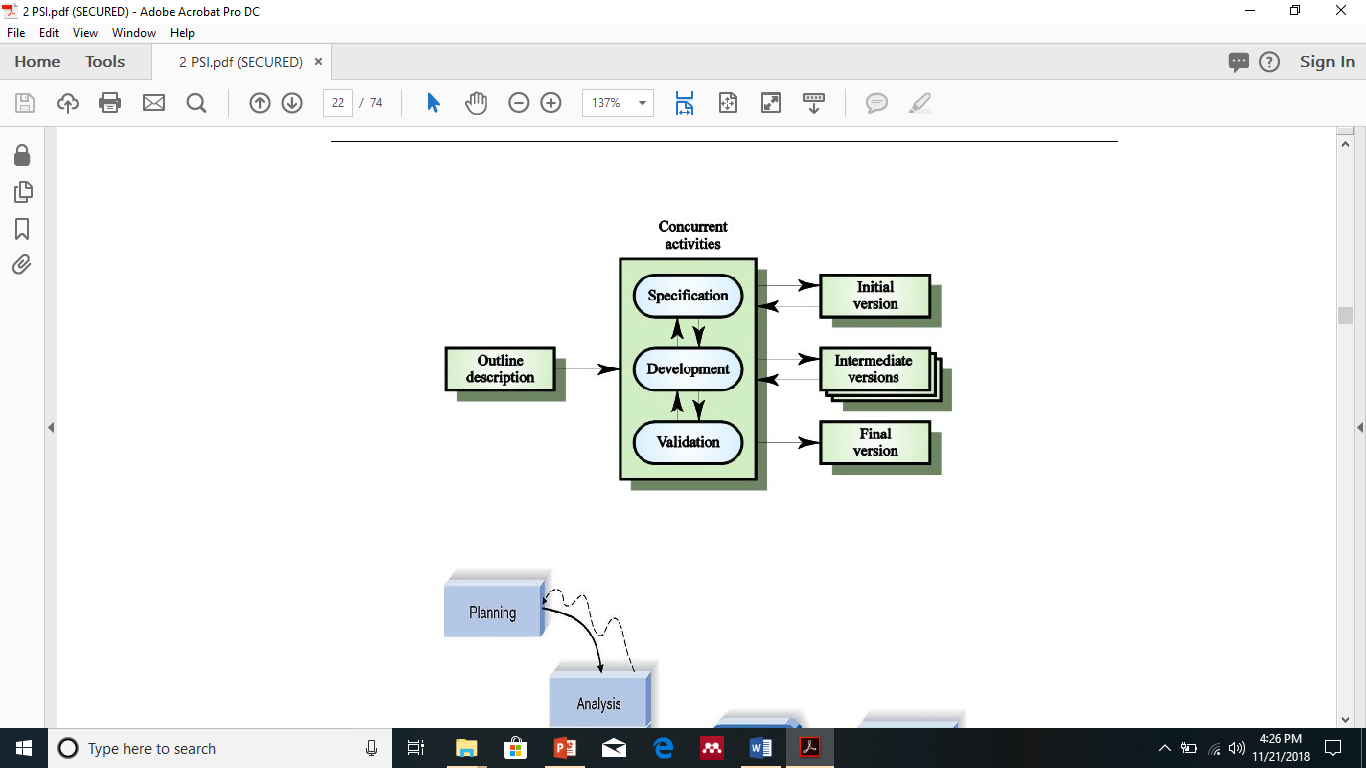 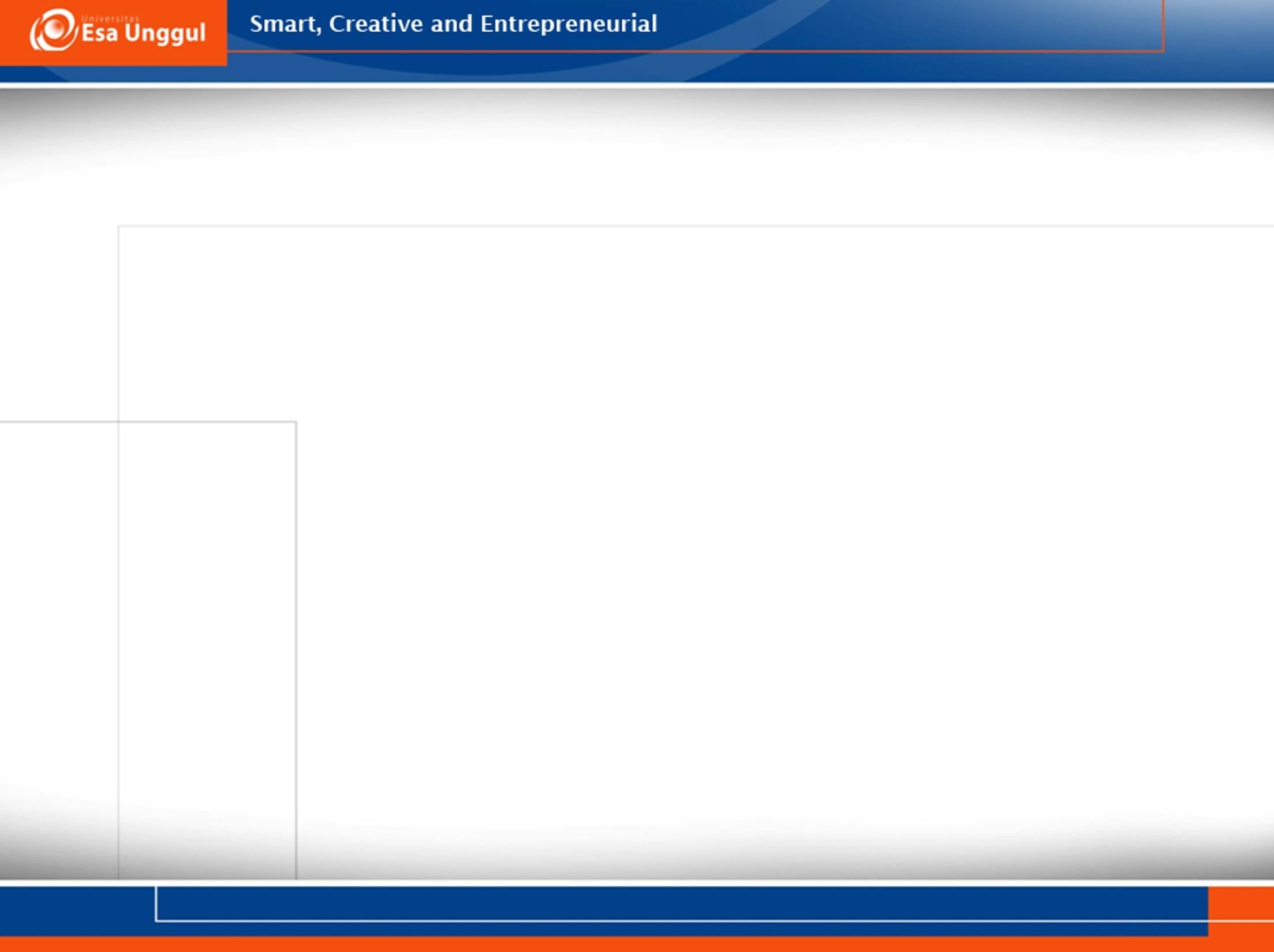 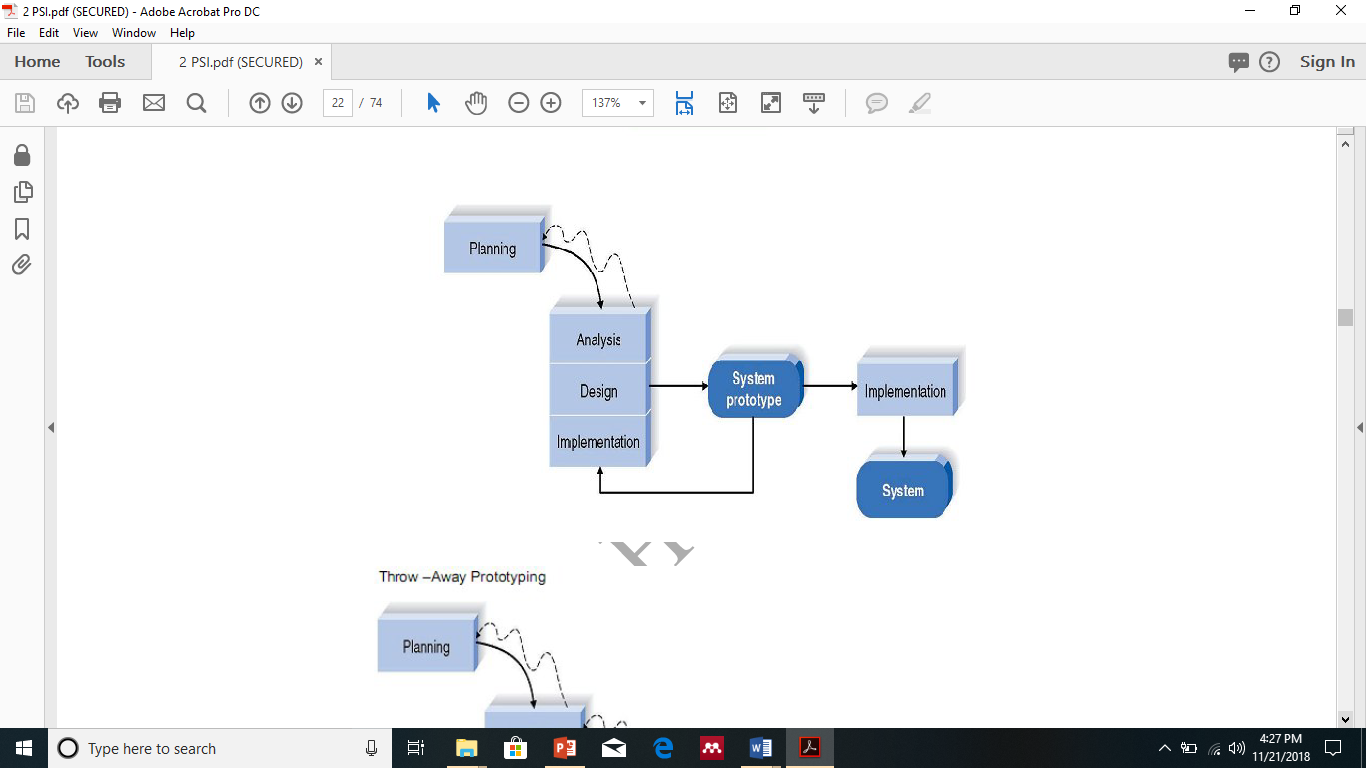 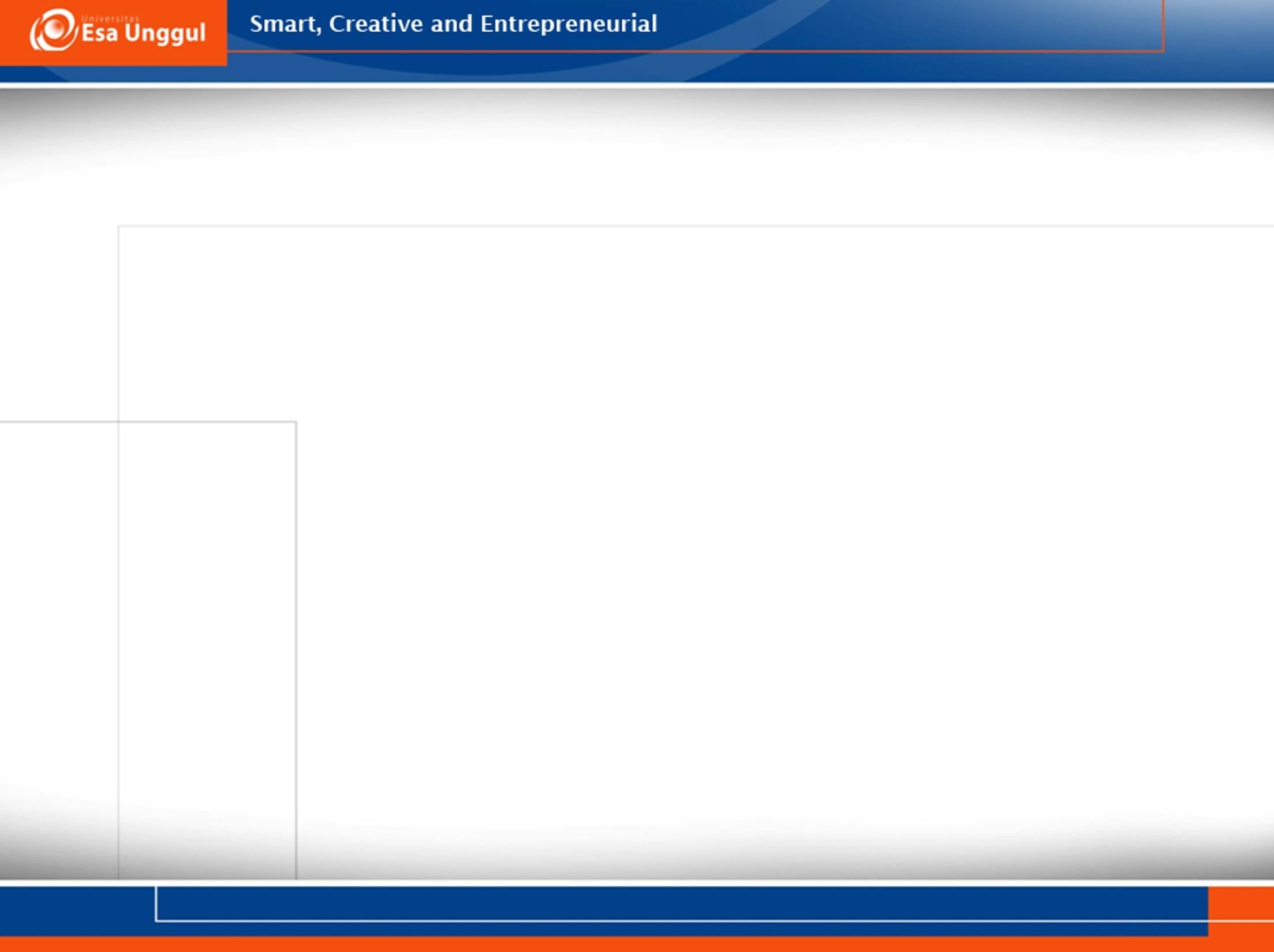 Throw-Away Prototyping
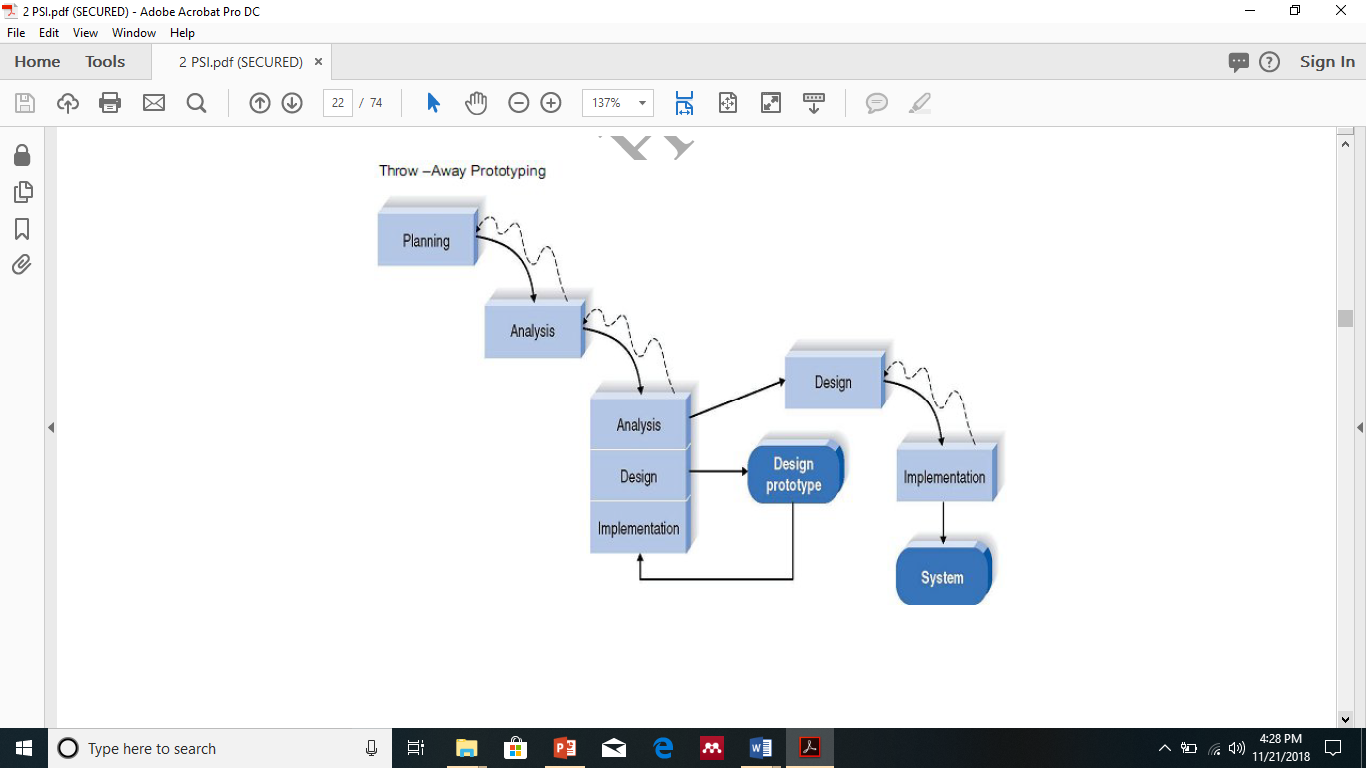 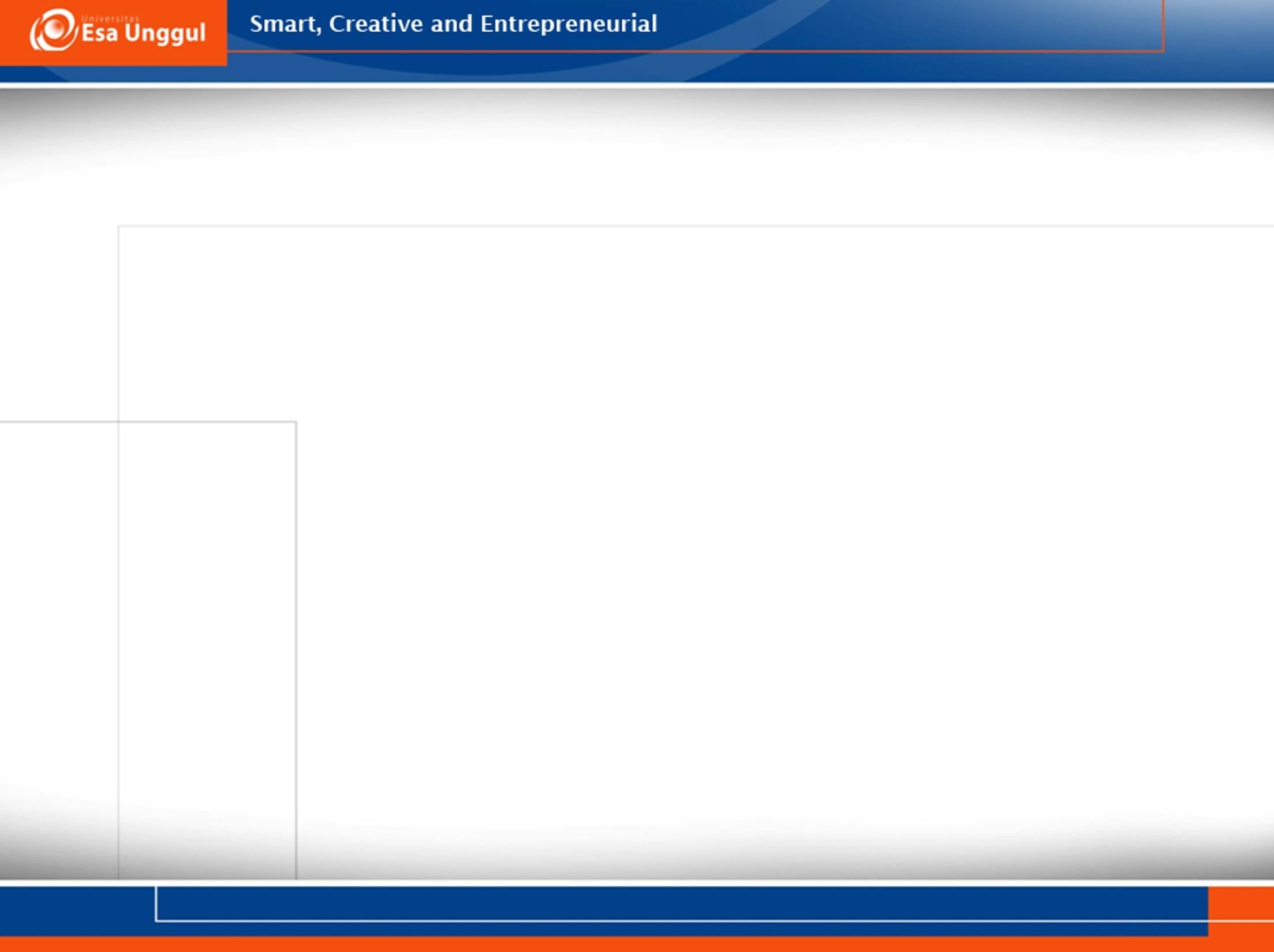 Permasalahan dalam model pengembangan yang berevolusi
Kekurangan visibilitas proses
Model sistem biasanya tidak terstruktur
Membutuhkan kemampuan khusus 
	Misalnya: 
 		bahasa pemrograman untuk rapid prototyping
Pemakaian model pengembangan yang berevolusi
Untuk sistem interaktif yang kecil atau menengah
Untuk salah satu bagian dari sistem yang besar 
	Misalnya:
		User interface. Untuk sistem yang digunakan tidak 
		terlalu lama (short lifetime)
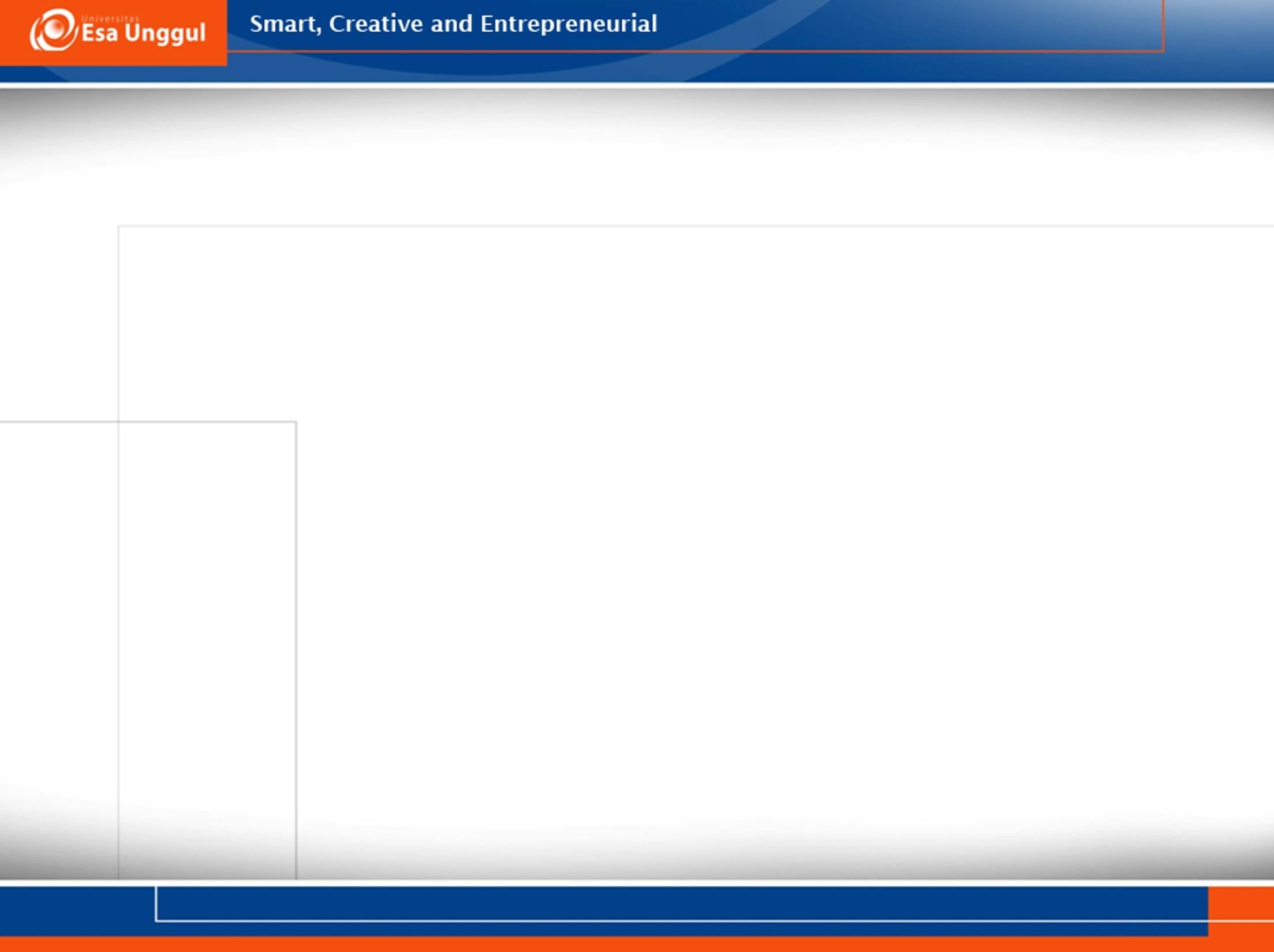 Model Pengembangan Incremental
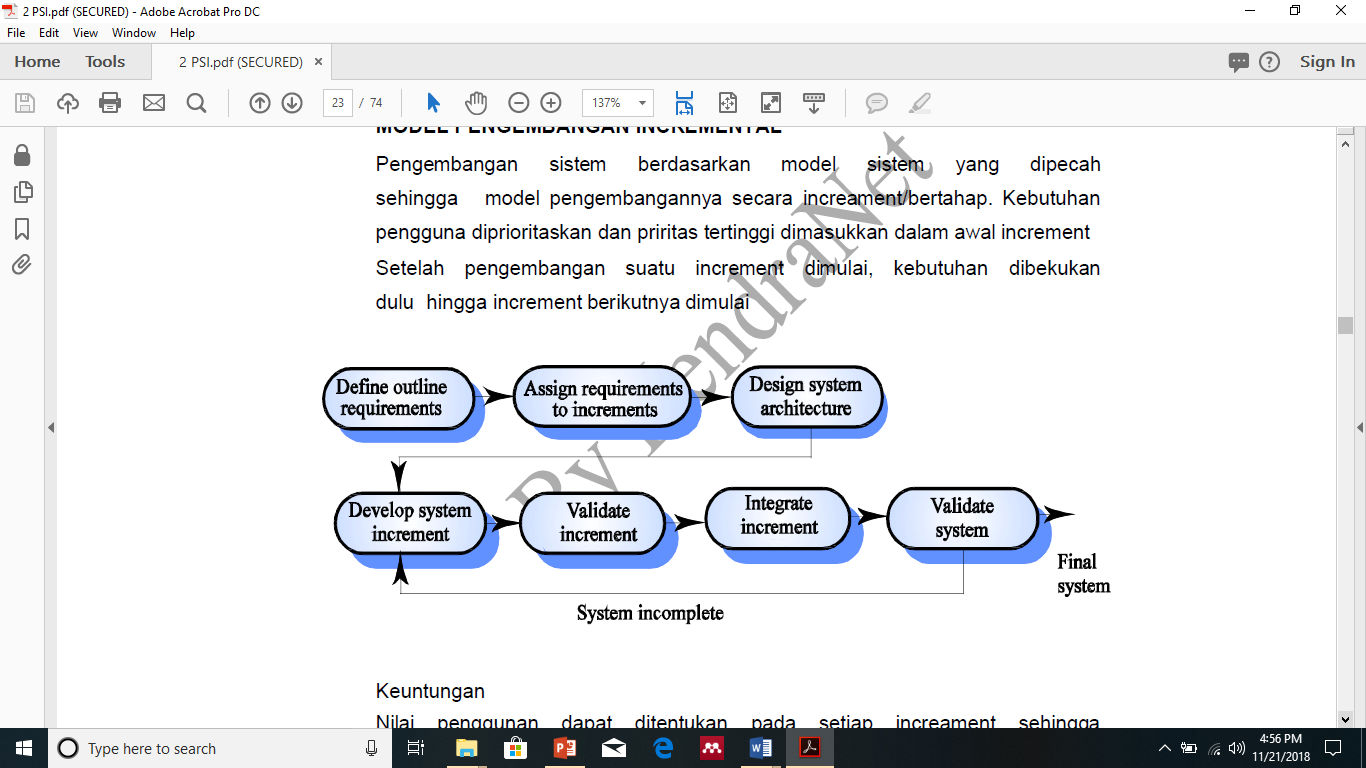 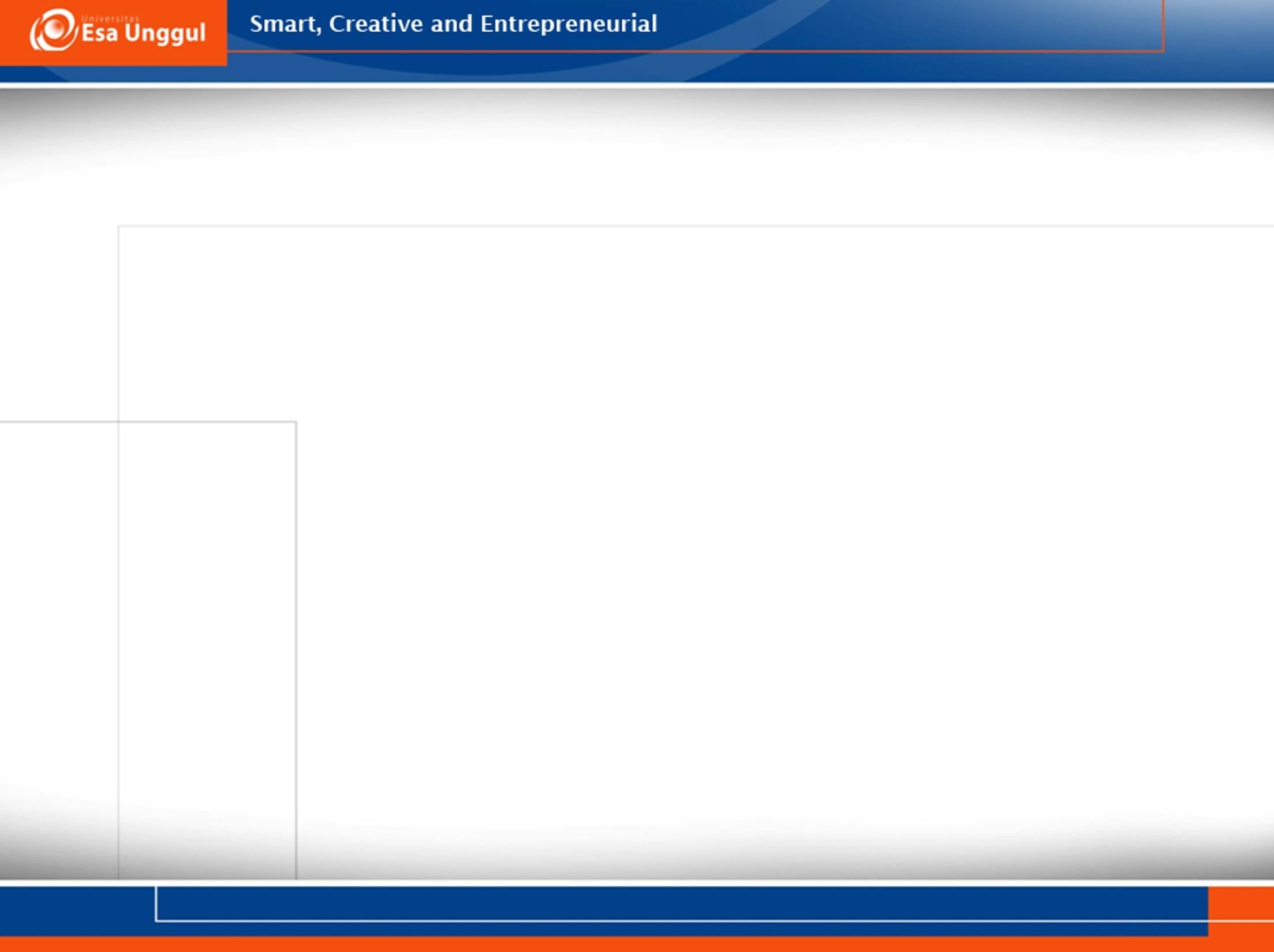 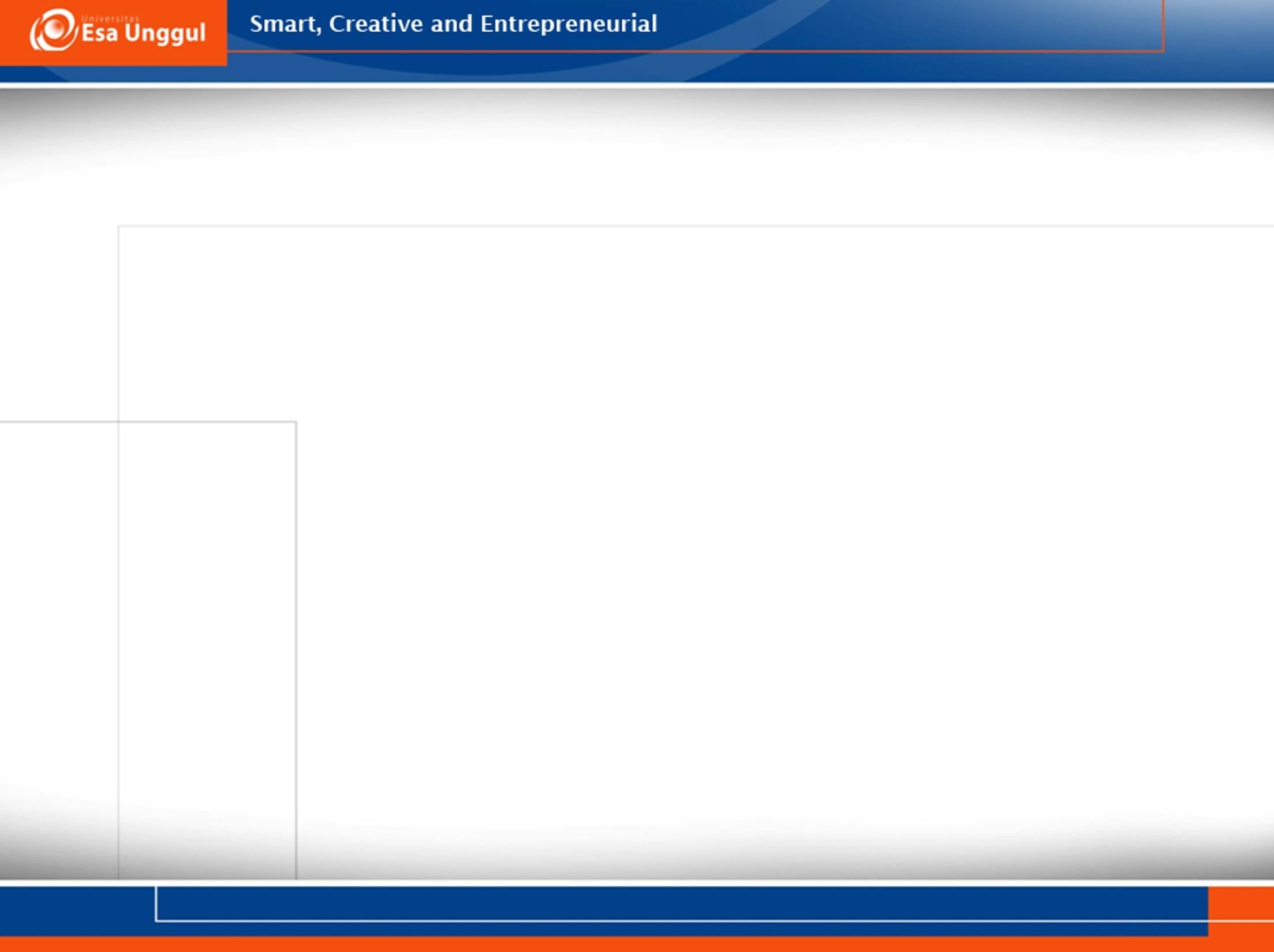 Terima Kasih